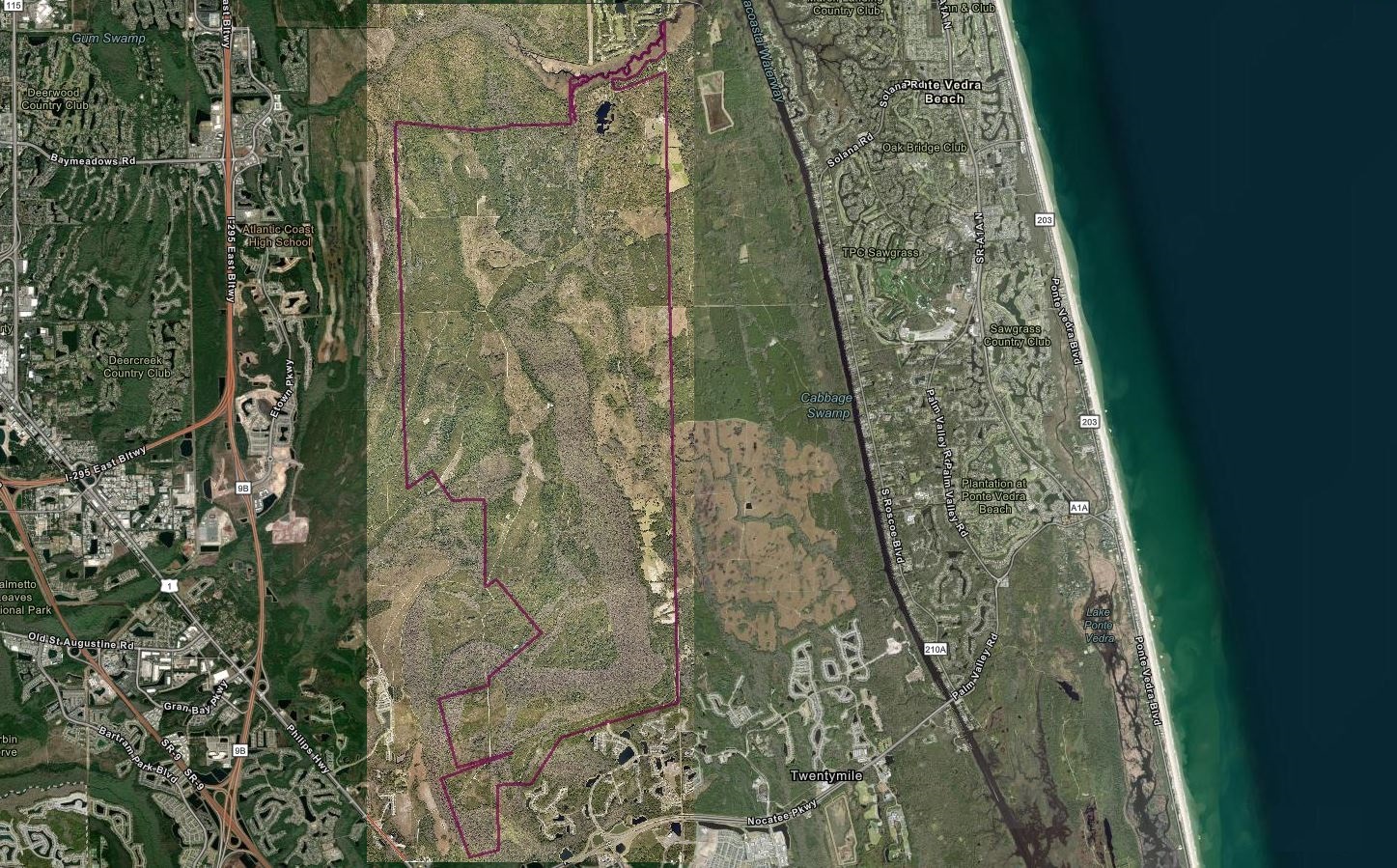 Land Use Amendments L-5861-23A Ordinance 2023-649
L-5849-23C Ordinance 2023-654
Waterways Commission
October 12, 2023
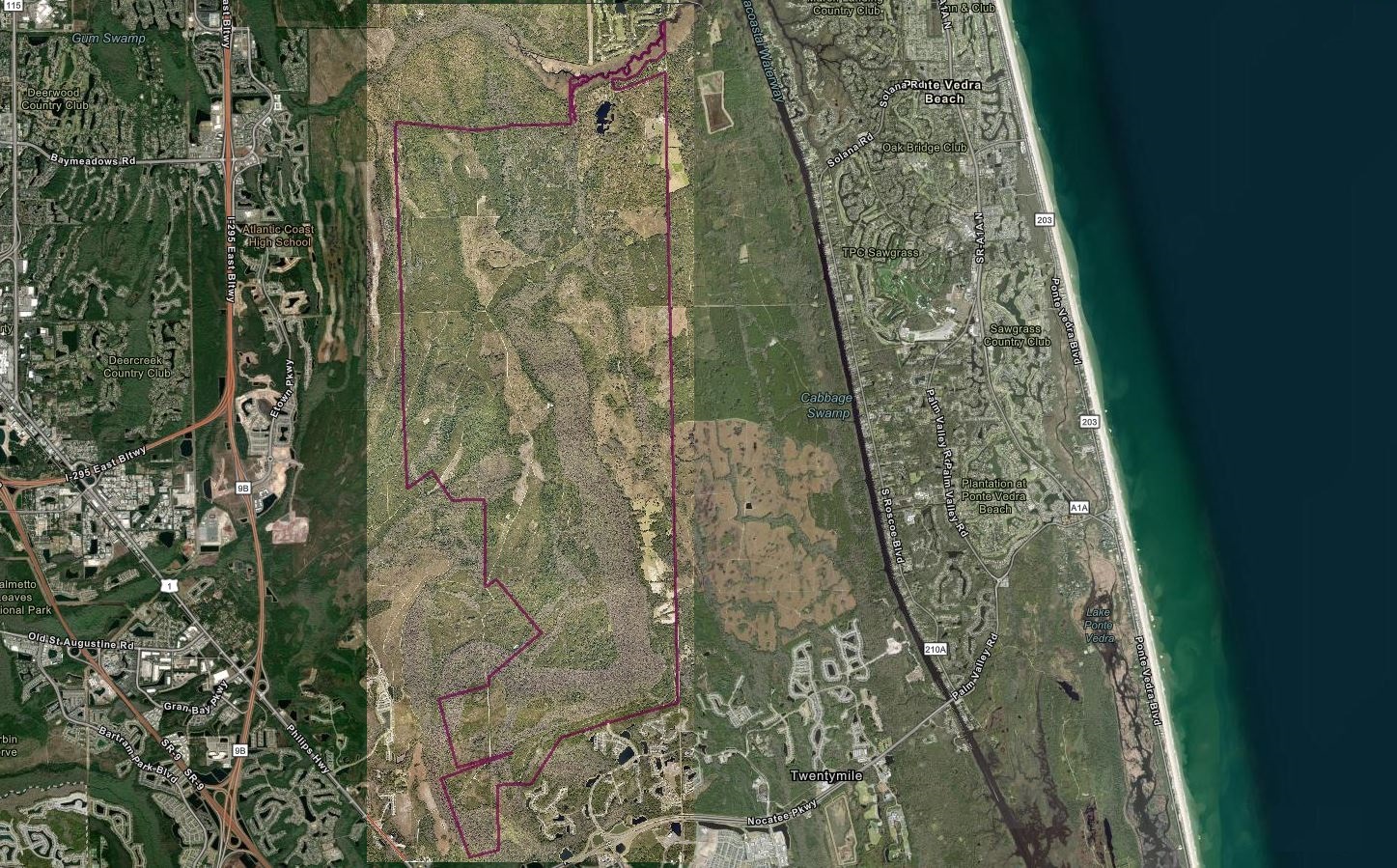 L-5861-23A Land Use Amendment
Transmittal Ordinance 
Ordinance Number 2023-649
Public Hearing Dates
Planning Commission – Thursday, October 19, 2023                              City Councils First Hearing – Tuesday, October 24, 2023
City Council LUZ Committee – Tuesday, November 7 2023
Final City Council Hearing – Tuesday, November 14, 2023
2
L-5861-23A (2023-649)
Location
0 JTB Blvd., 0 San Pablo Rd., 6586 San Pablo Rd. S., 0 Coconut Palm Pky., 4950 20 Mile Rd. N., 0 Rosewater Rd., 0 and 14931 Philips Hwy, and 0 Kiwi Palm Court
Size
Subject Site: 
	11,047.38 Acres
Wetlands: (GIS)
	7,160.45  Acres
Current Land Use
Agriculture (AGR)
Proposed Land Use
Multi-Use(MU) with Site Specific Policy (SSP) 4.3.23
Sub-Drainage Basins
Pablo Creek *
Big Davis Creek
Powers Bay
Durbin Creek
Box Branch *
Drainage Basins
Intracoastal Waterway *
Julington Creek

* Direct Impacts
3
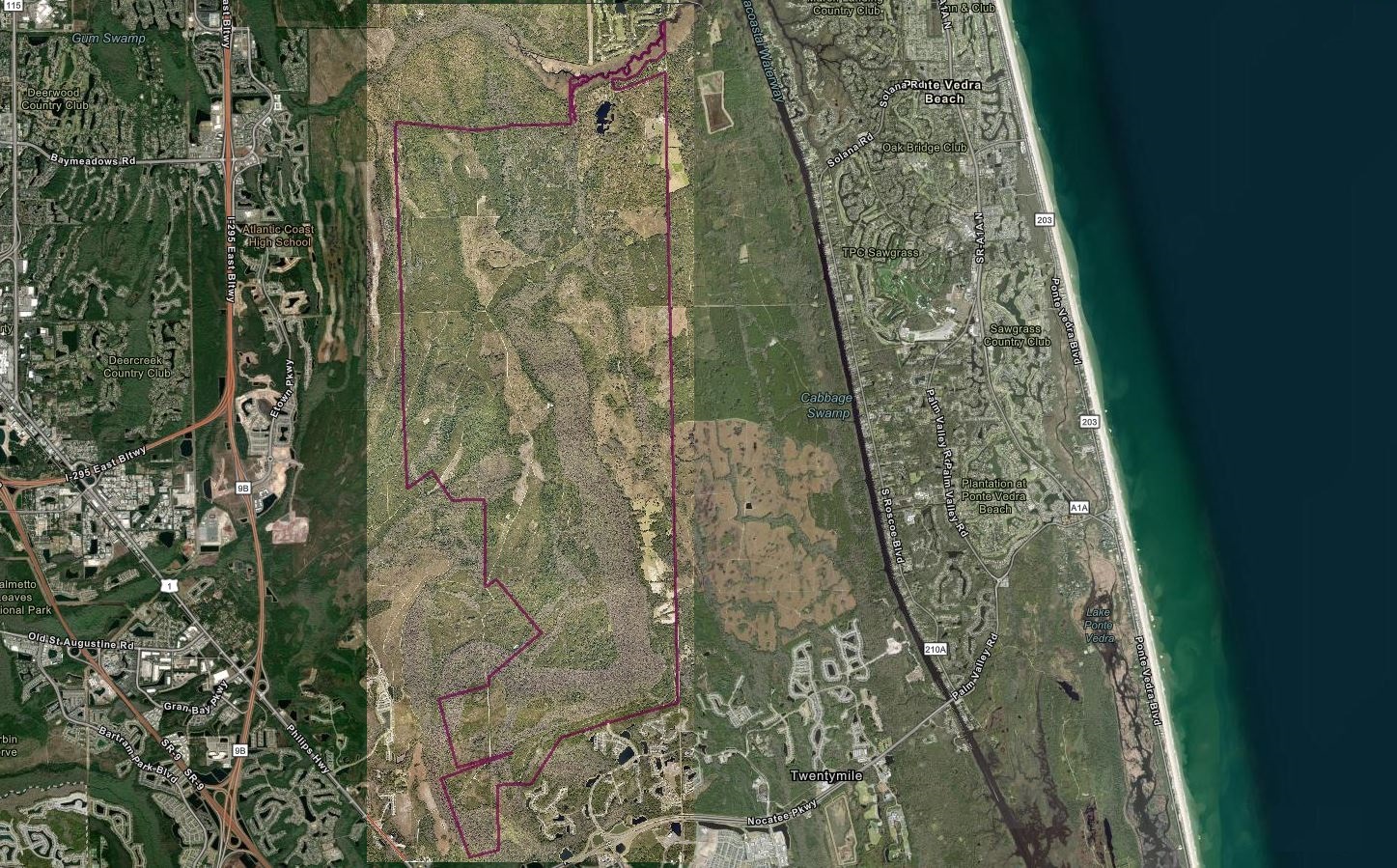 L-5861-23A Development Standards (2023-649)
Proposed Development 
Standard: CGC
Current Development Standard: LDR
AGR – Single family dwelling unit / 2.5 Acres
MU with Site Specific Policy (SSP) 4.3.23
4
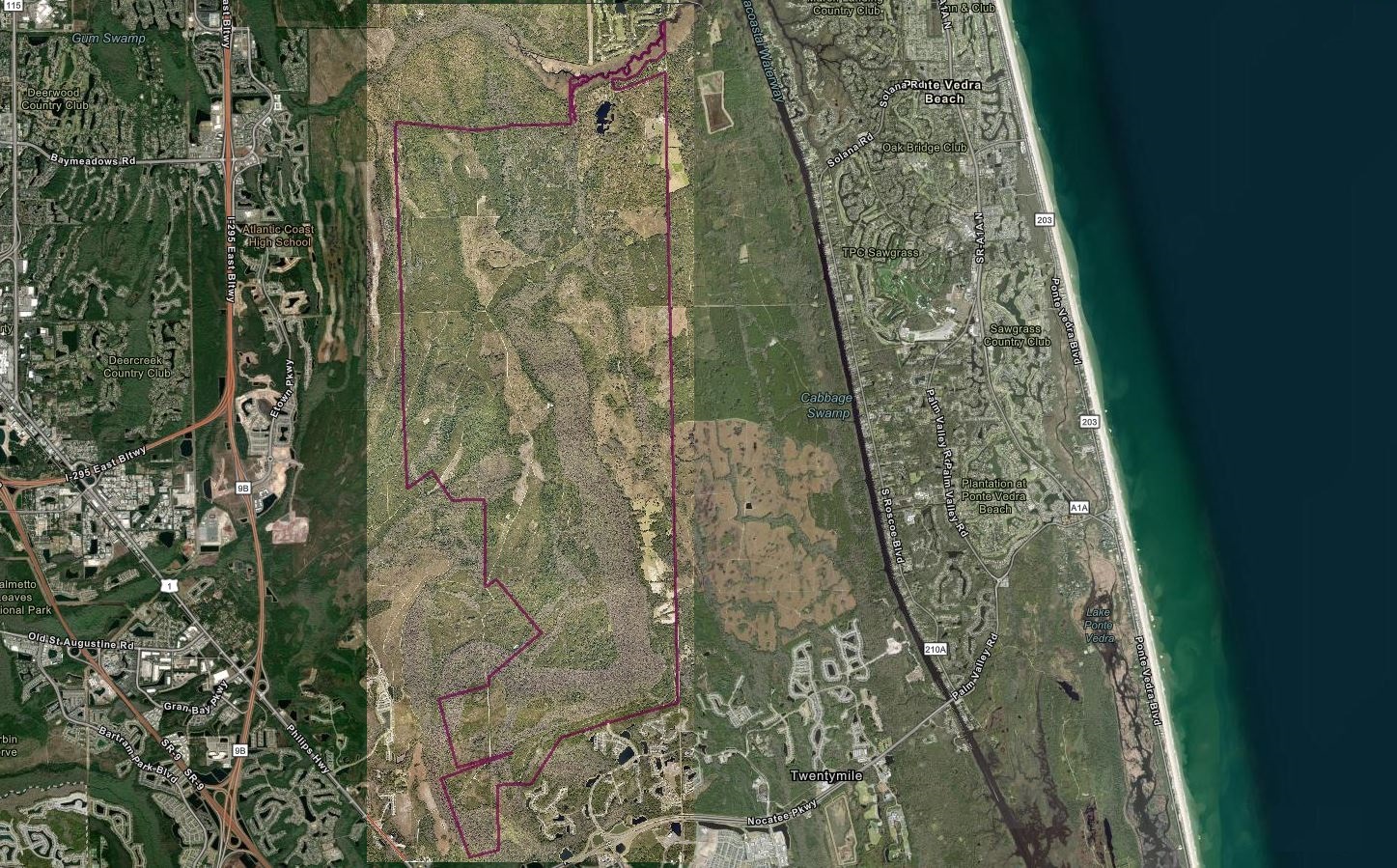 L-5861-23A Development Potentials (2023-649)
Proposed Development 
Potential: MU with Site Specific Policy (SSP) 4.3.23
Current Development Potential: AGR
4,418 Single family dwelling units
1,707,500 Sq. Ft. CGC Uses,
8,636 Single Family Dwelling Units
4,884 To Multi-Family Dwelling Units (Total Dwelling Units 13,520)
5
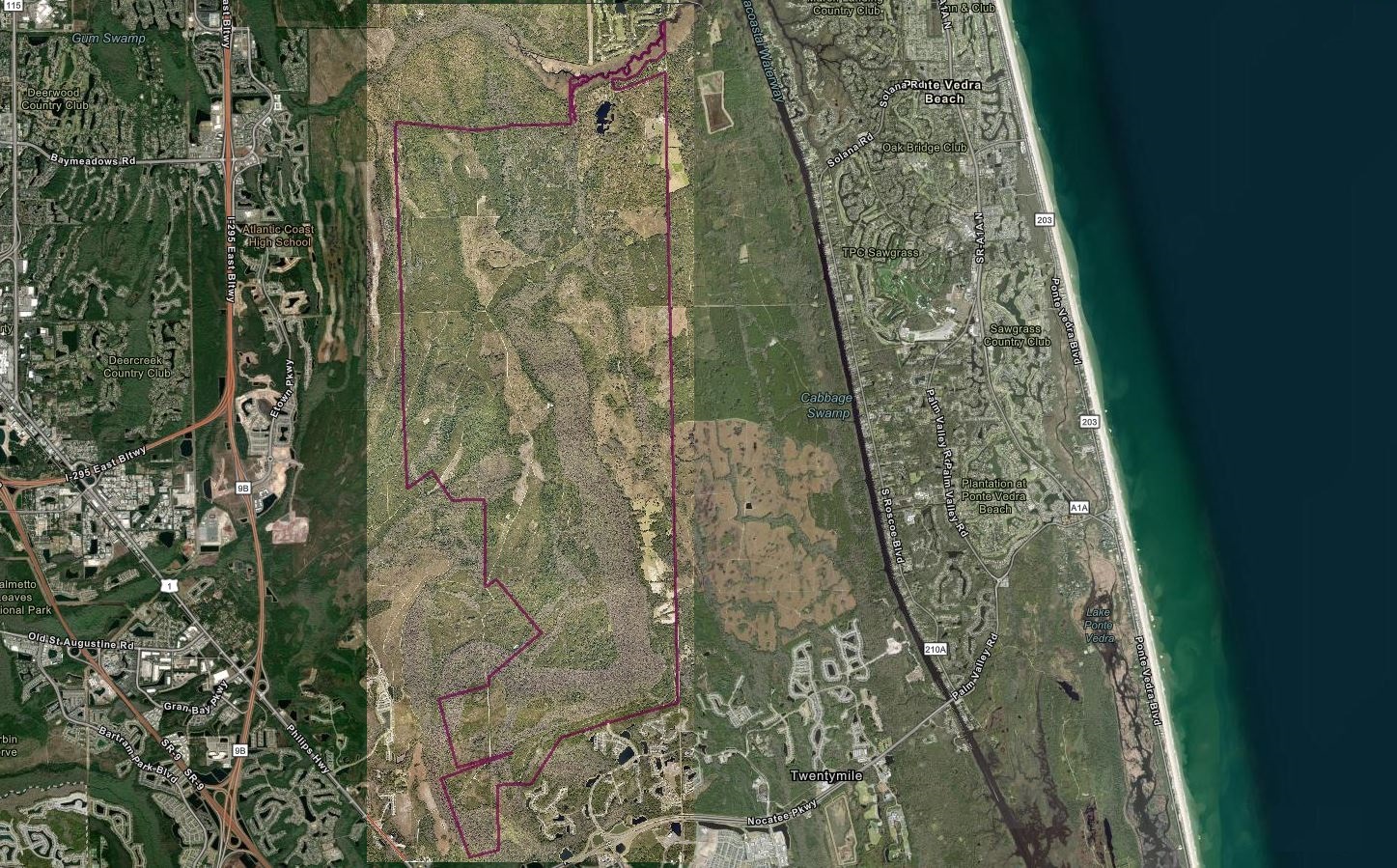 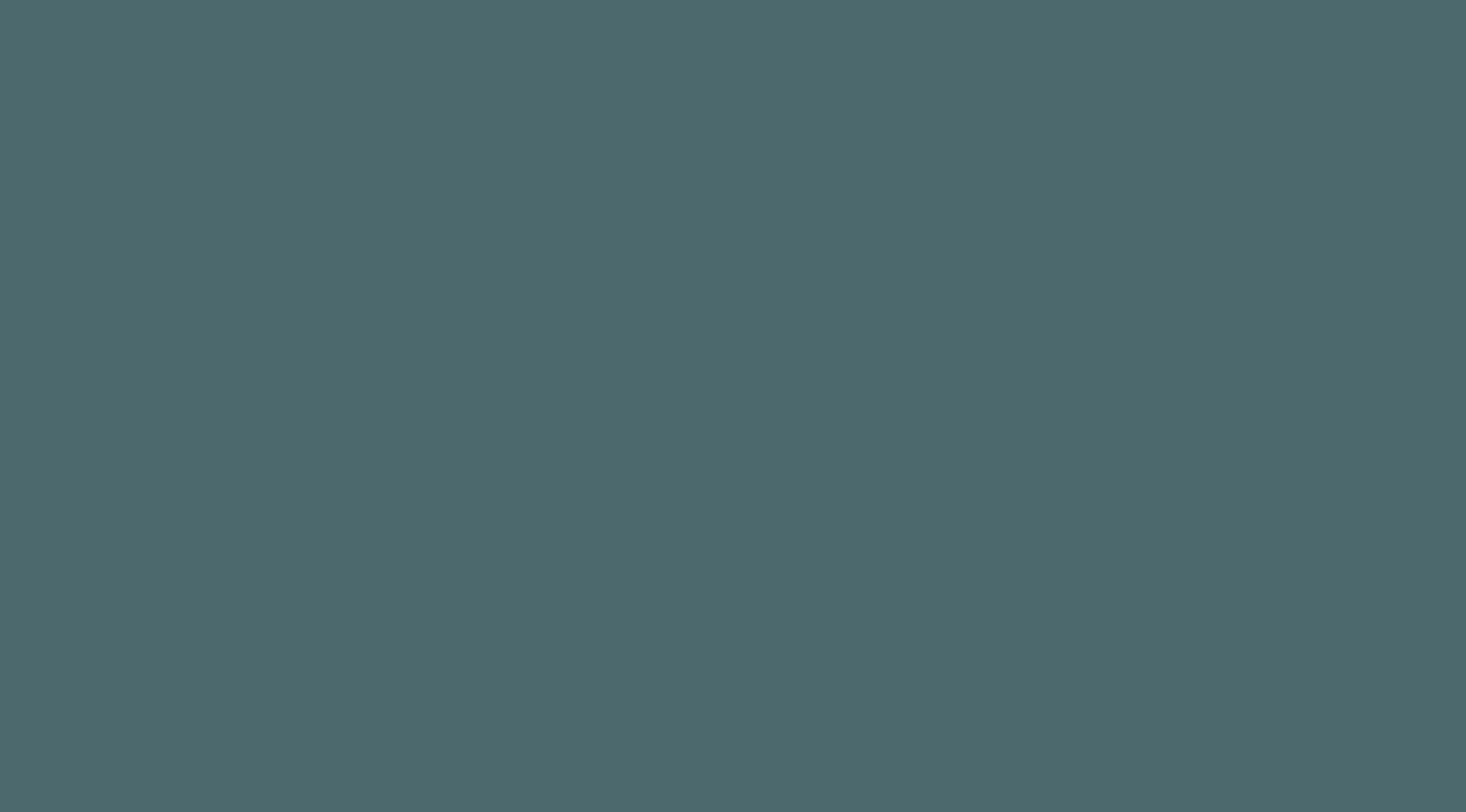 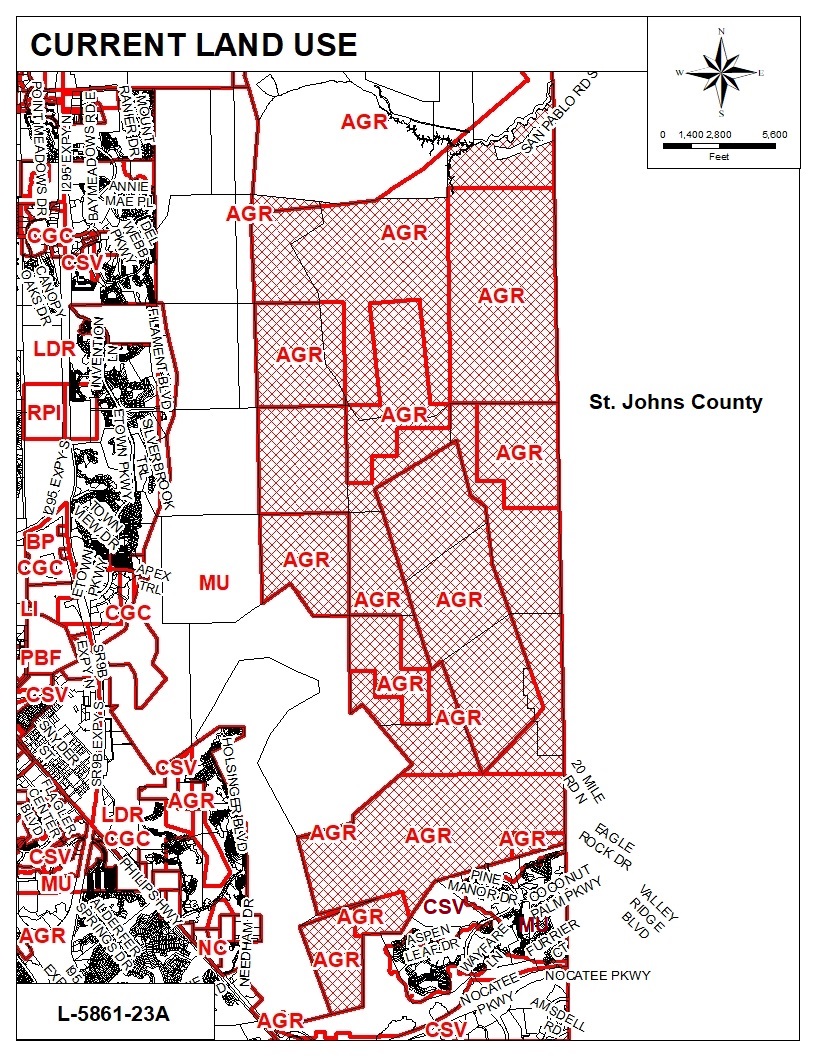 Land Use Amendment L-5861-23A 
Ordinance 2023-649
Current Land Use Map
THE TEAM
Site Land Use
Agriculture (AGR)
Surrounding Land Uses
Agriculture (AGR), Mixed Use (MU), and Conservation (CSV)
Land Use Amendment L-5861-23A is proposing a Land Use Change from AGR to MU with SSP 4.3.23
L-5644-21C
6
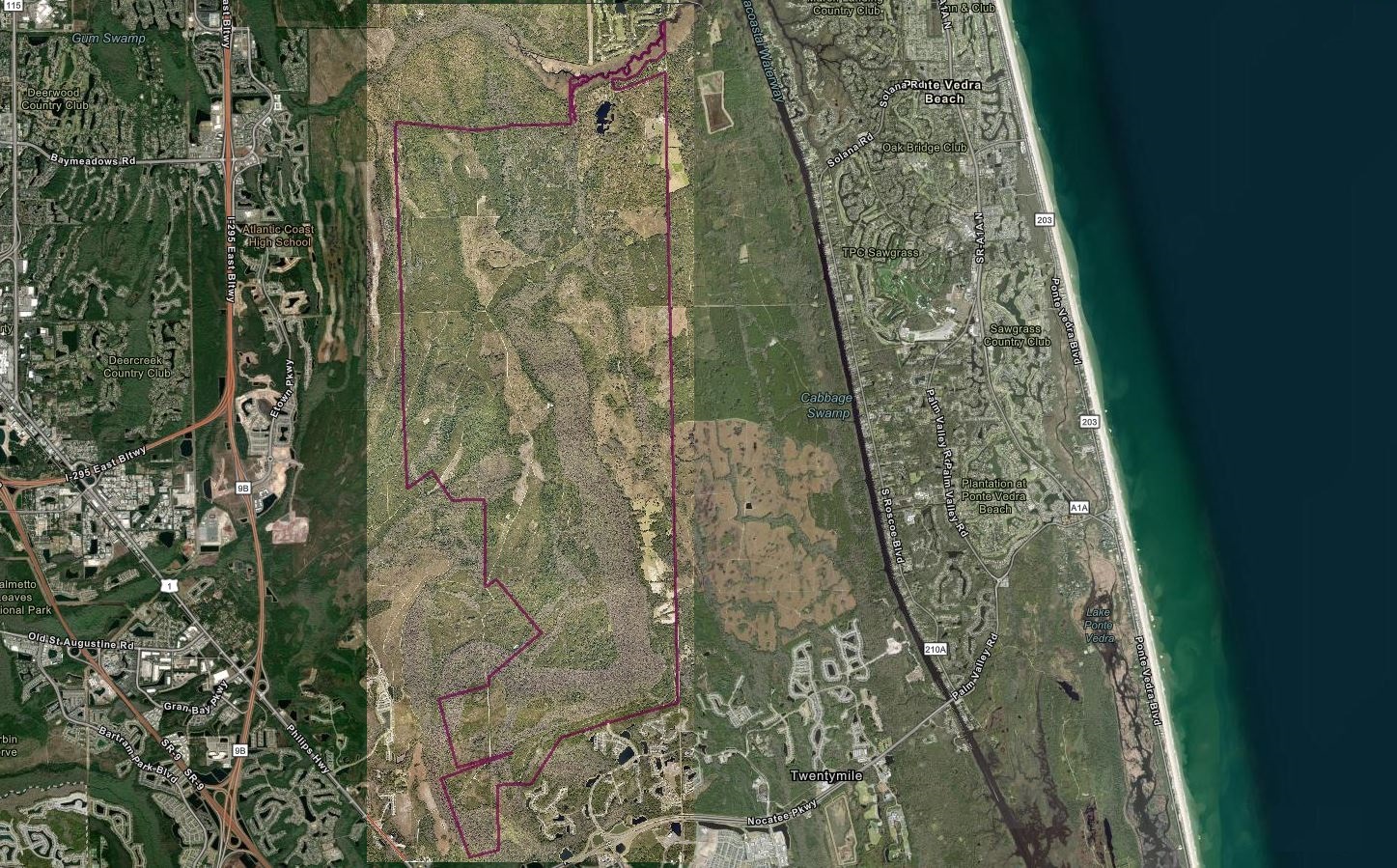 Land Use Amendment L-5861-23A 
Ordinance 2023-649

Land Utilization Map
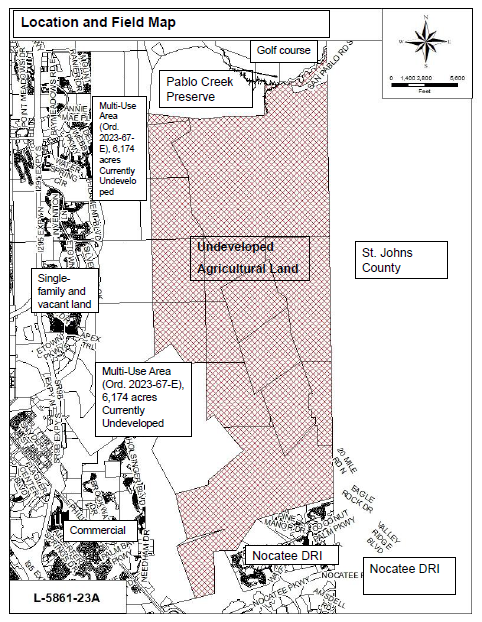 7
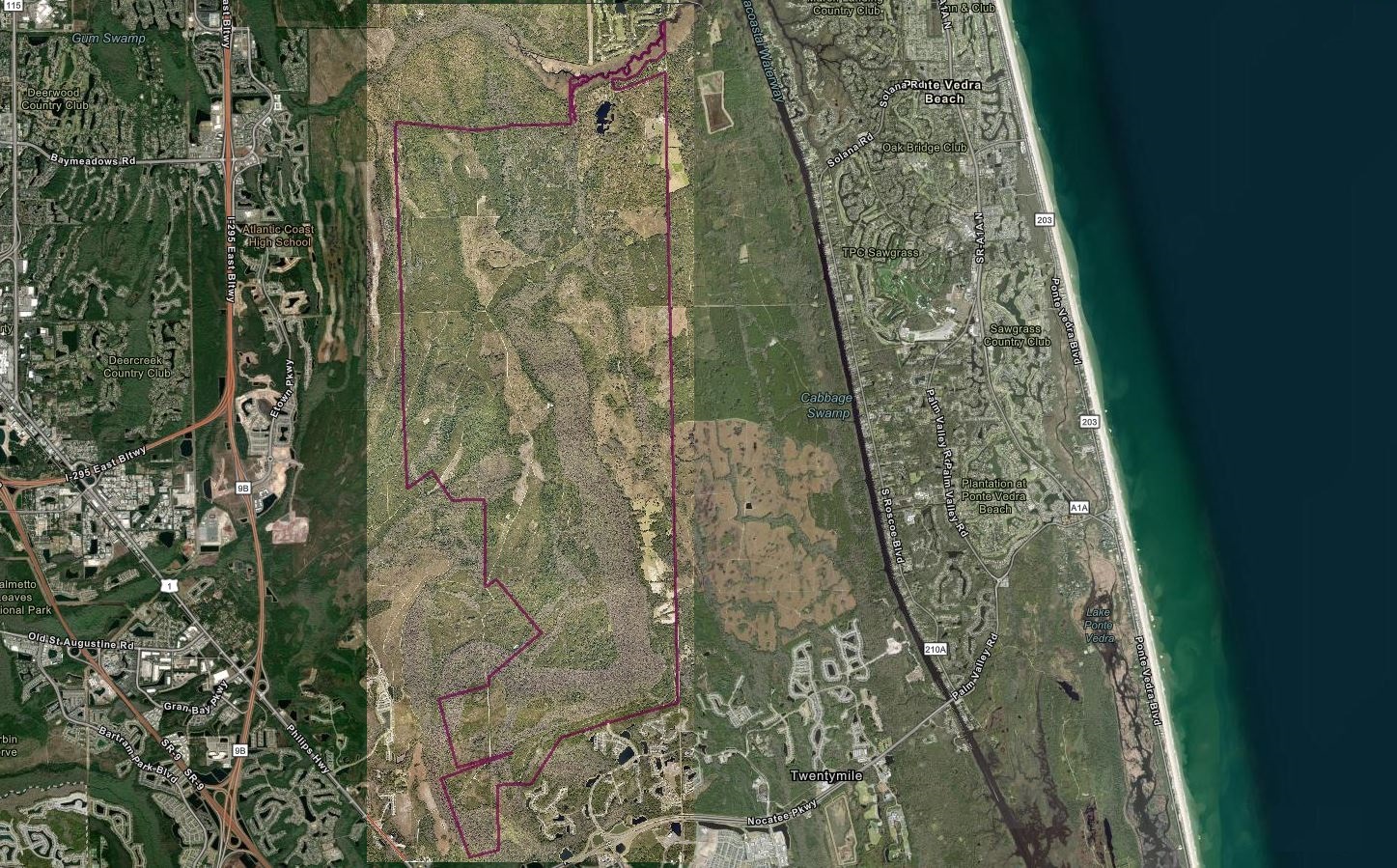 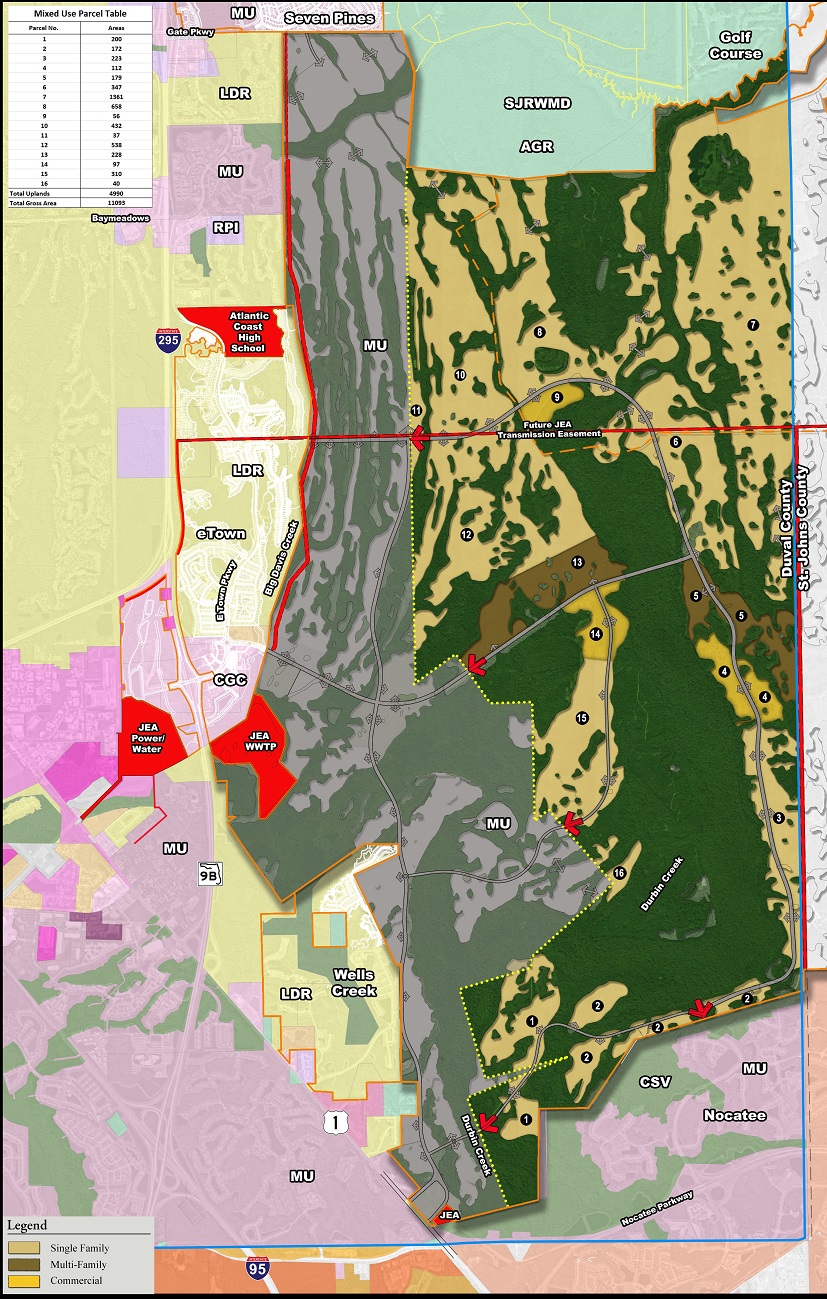 Land Use Amendment L-5861-23A 
Ordinance 2023-649

Non-Binding Preliminary Development Plan
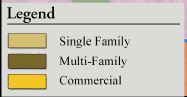 8
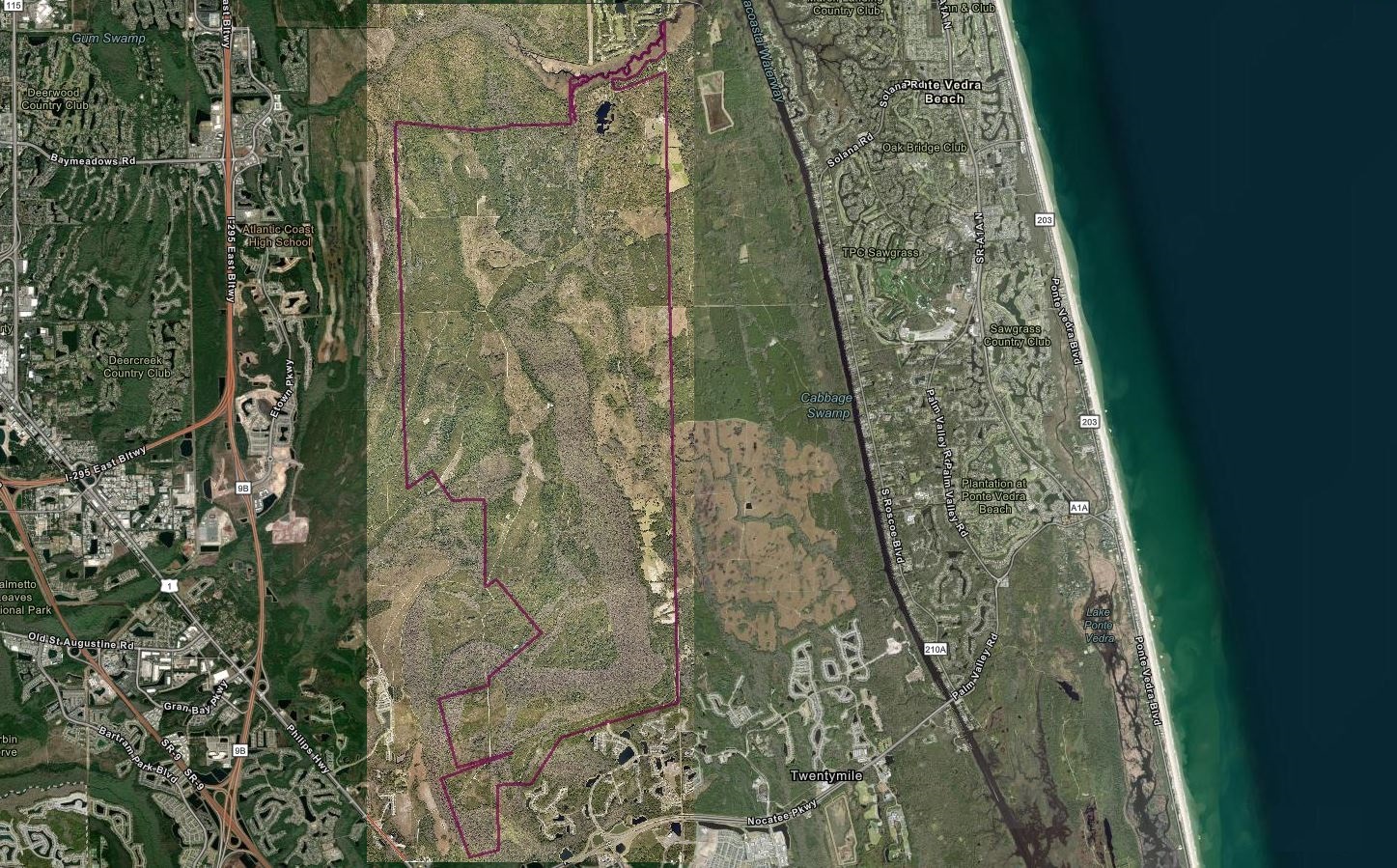 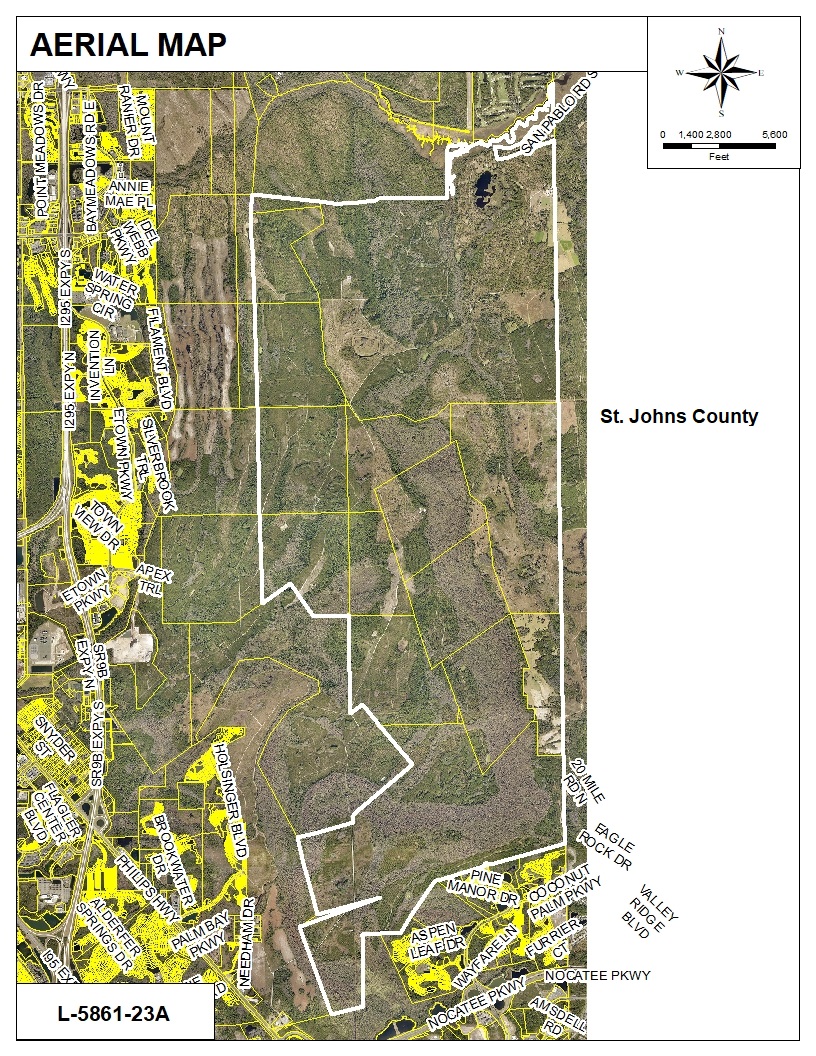 Land Use Amendment 
L-5861-23A 
Ordinance 2023-649

Aerial Map
9
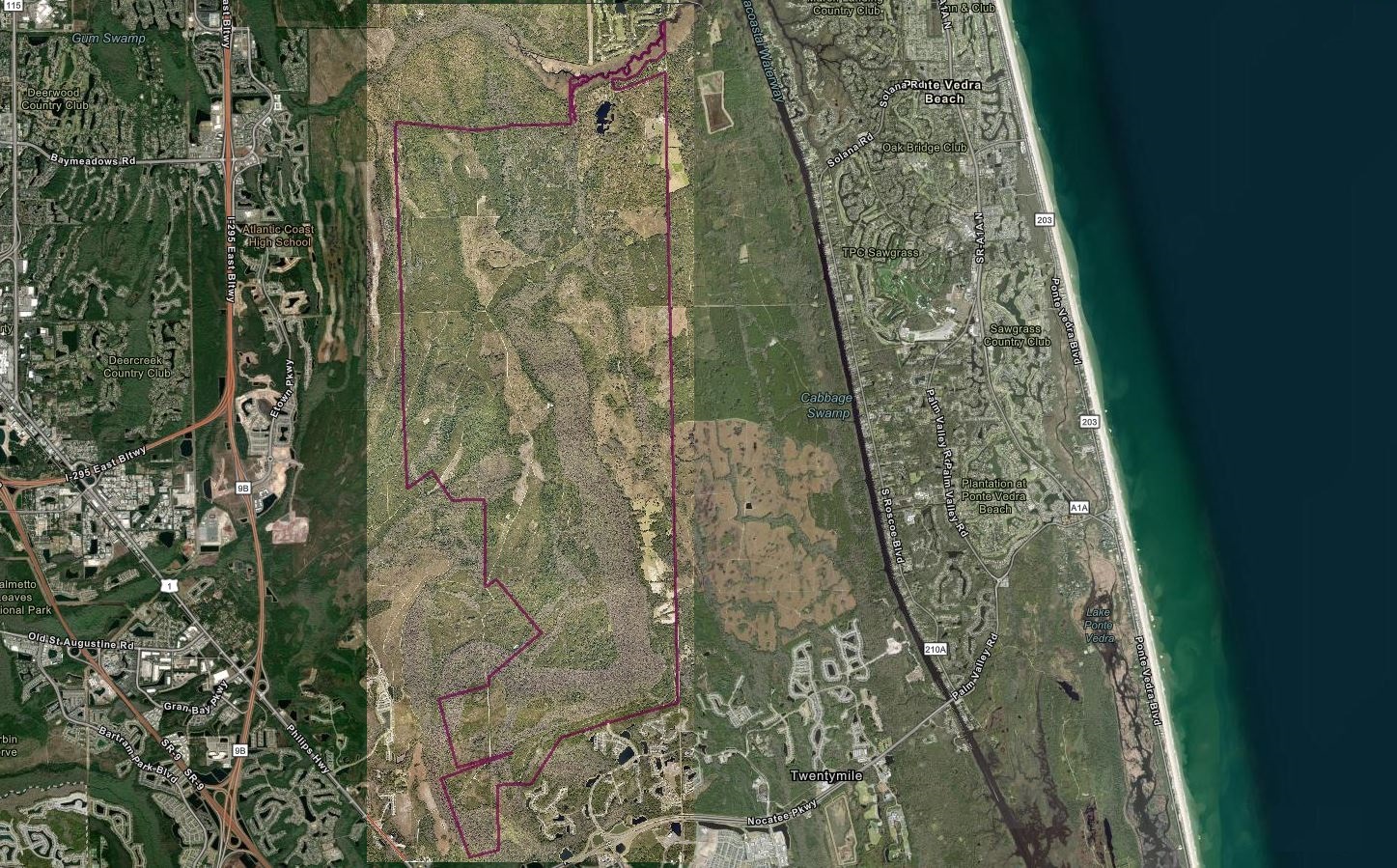 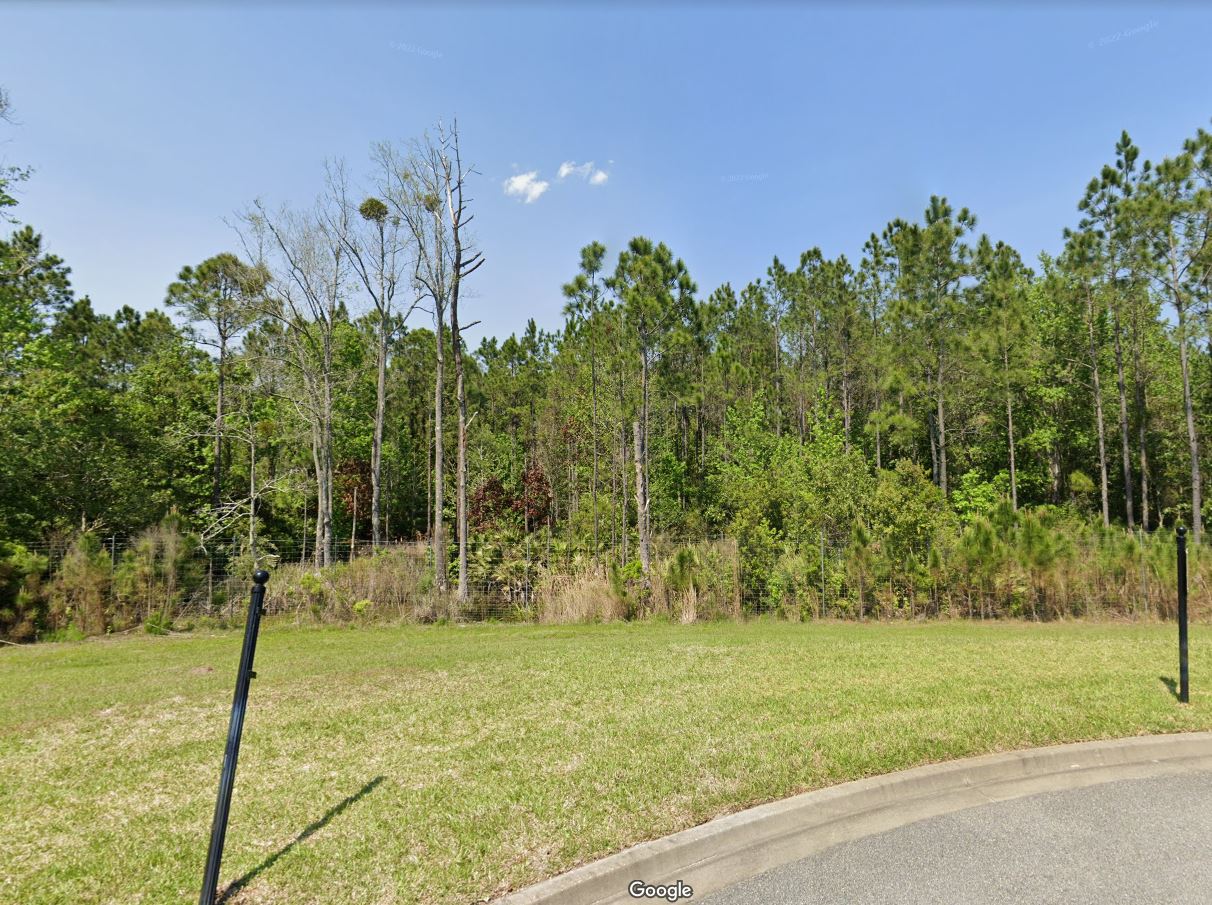 Land Use Amendment
 L-5861-23A 
Ordinance 2023-649

Northerly view from Timberland Forest Drive
10
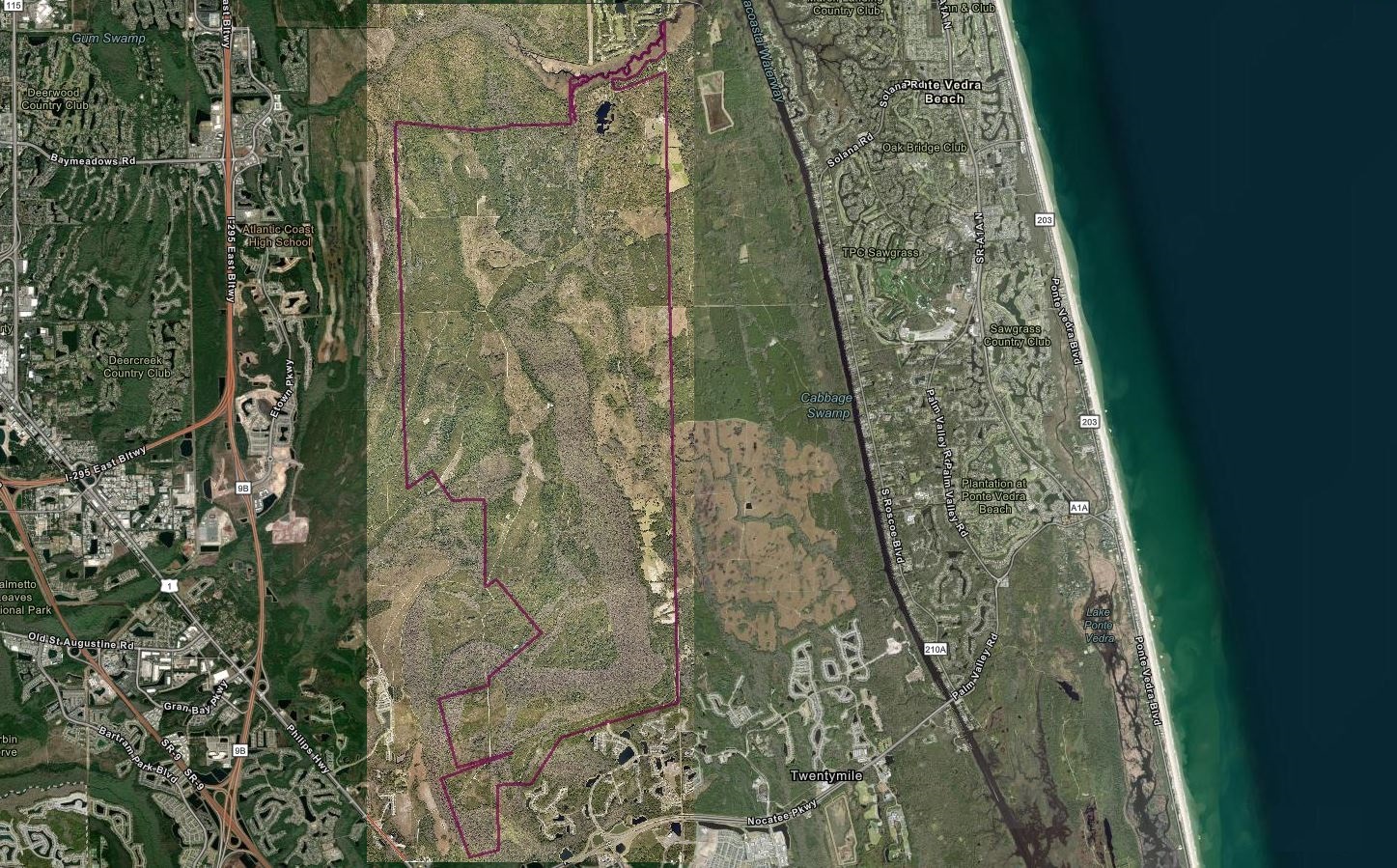 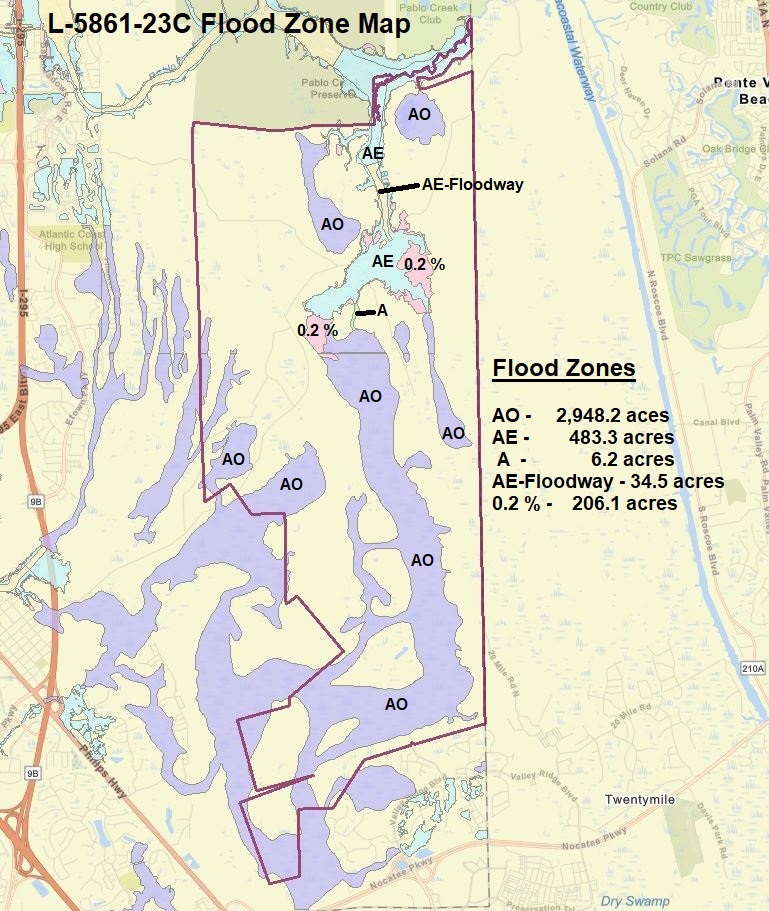 L-5861-23A Flood Zone Map
Land Use Amendment
 L-5861-23A 
Ordinance 2023-649

Flood Zones Map
11
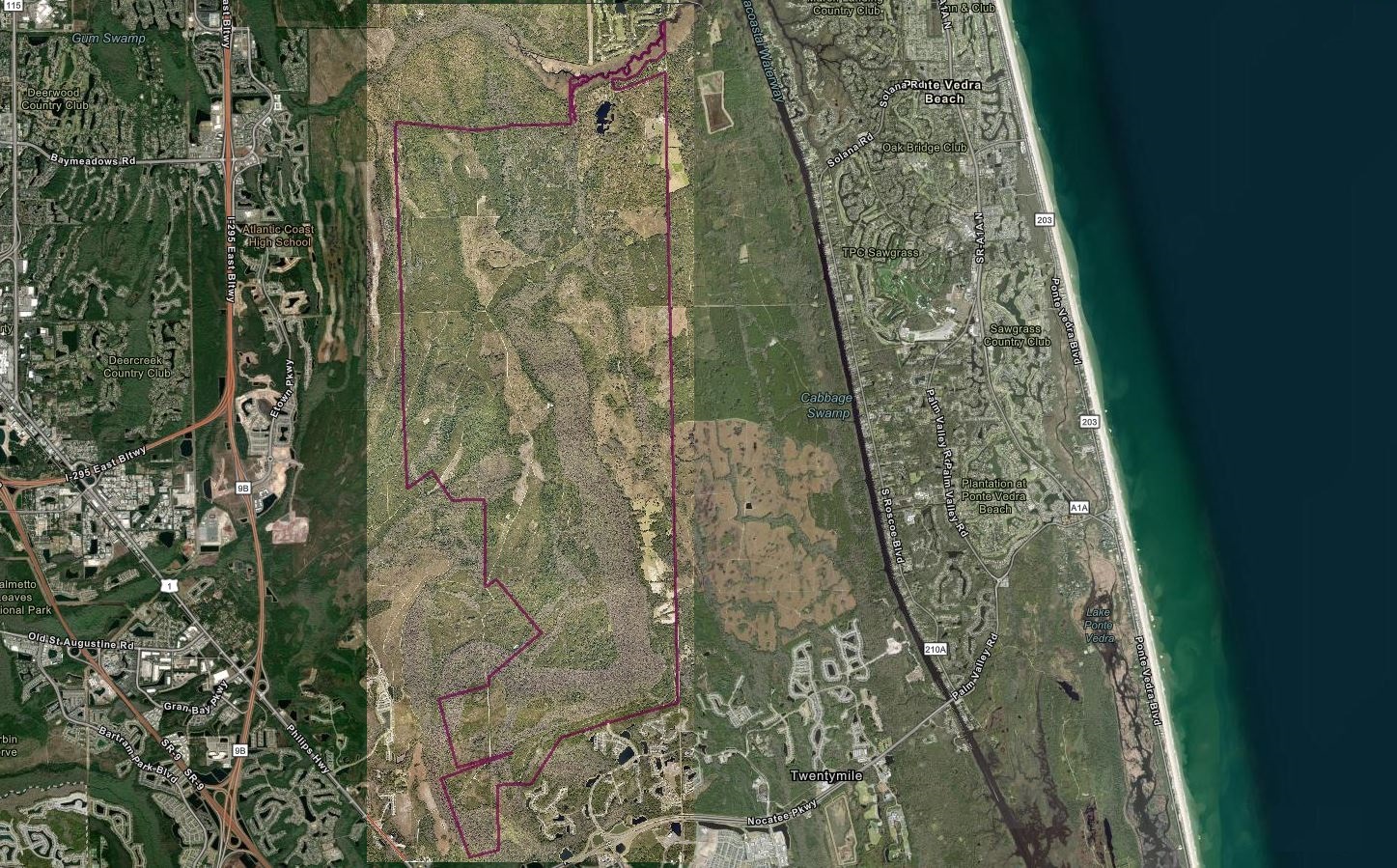 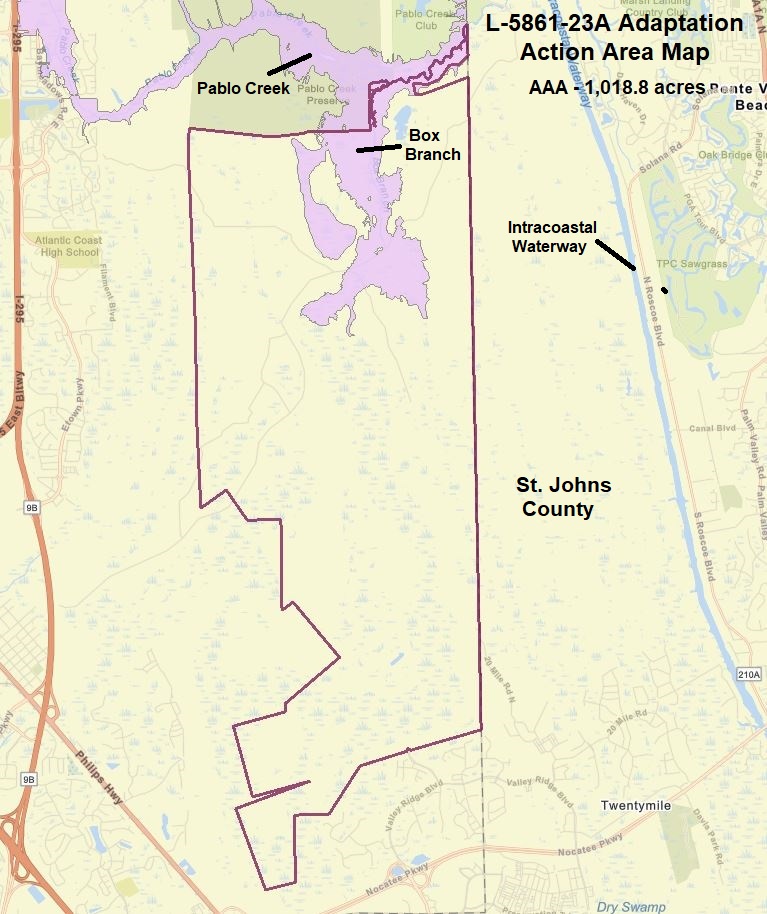 Land Use Amendment
 L-5861-23A 
Ordinance 2023-649

Adaptation Action Area Map
12
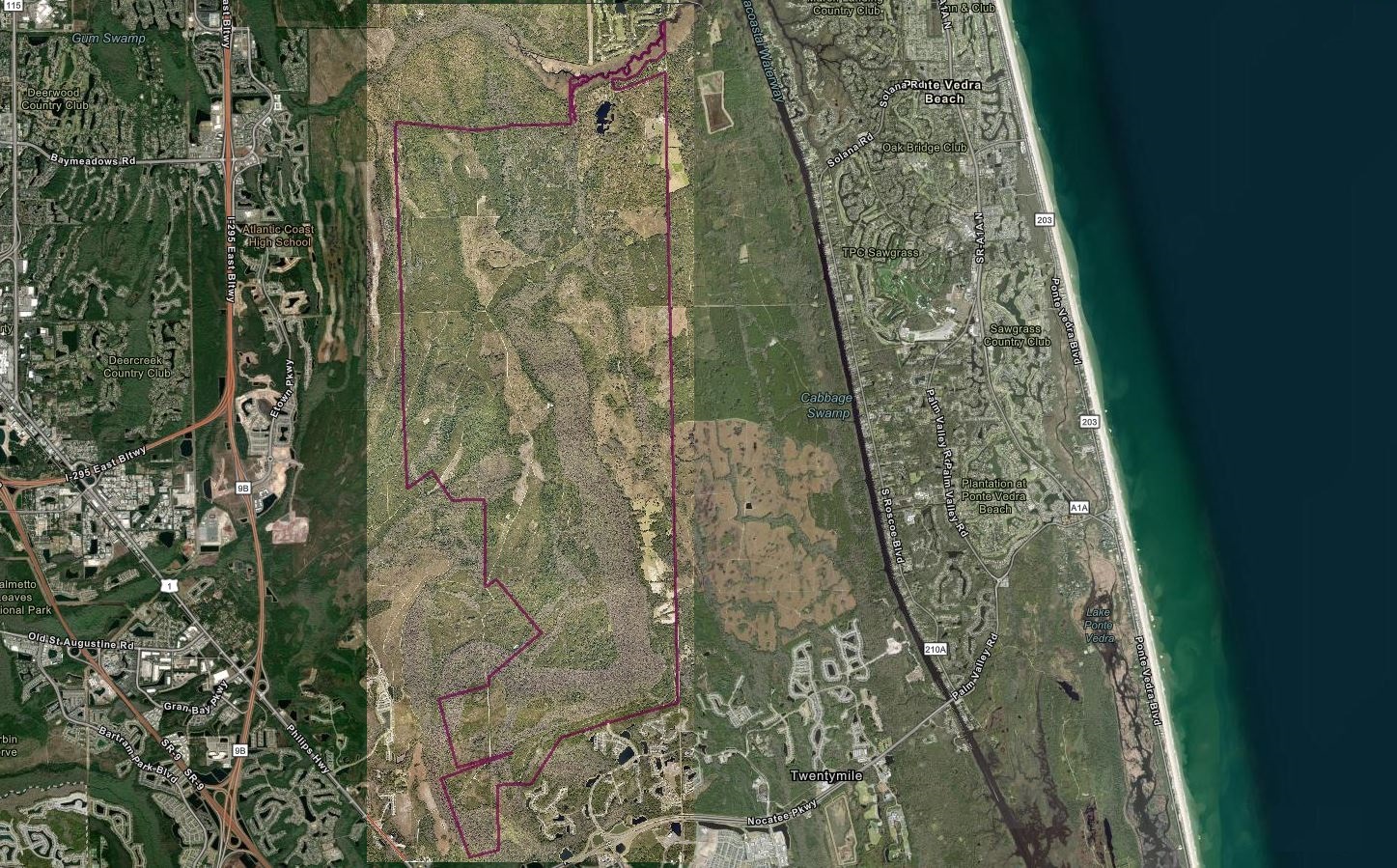 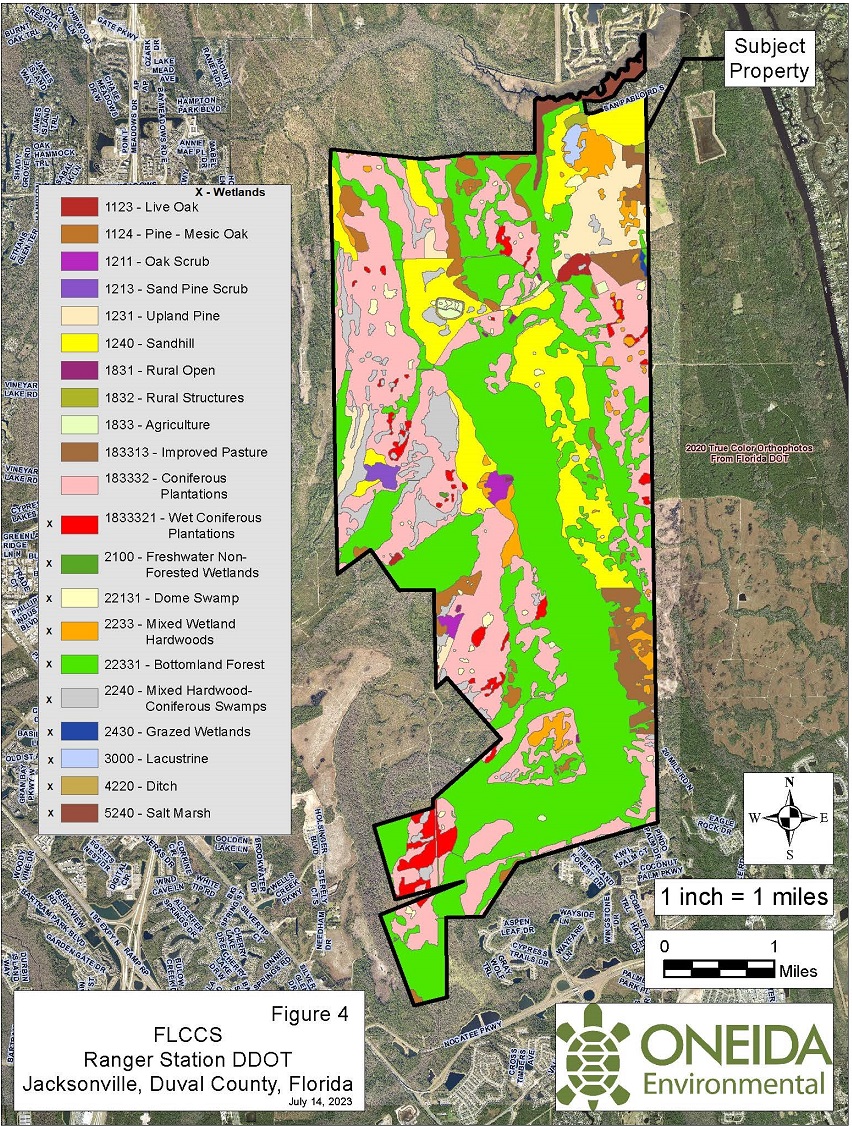 Land Use Amendment
 L-5861-23A 
Ordinance 2023-649

Florida Land Cover Classification System Map
13
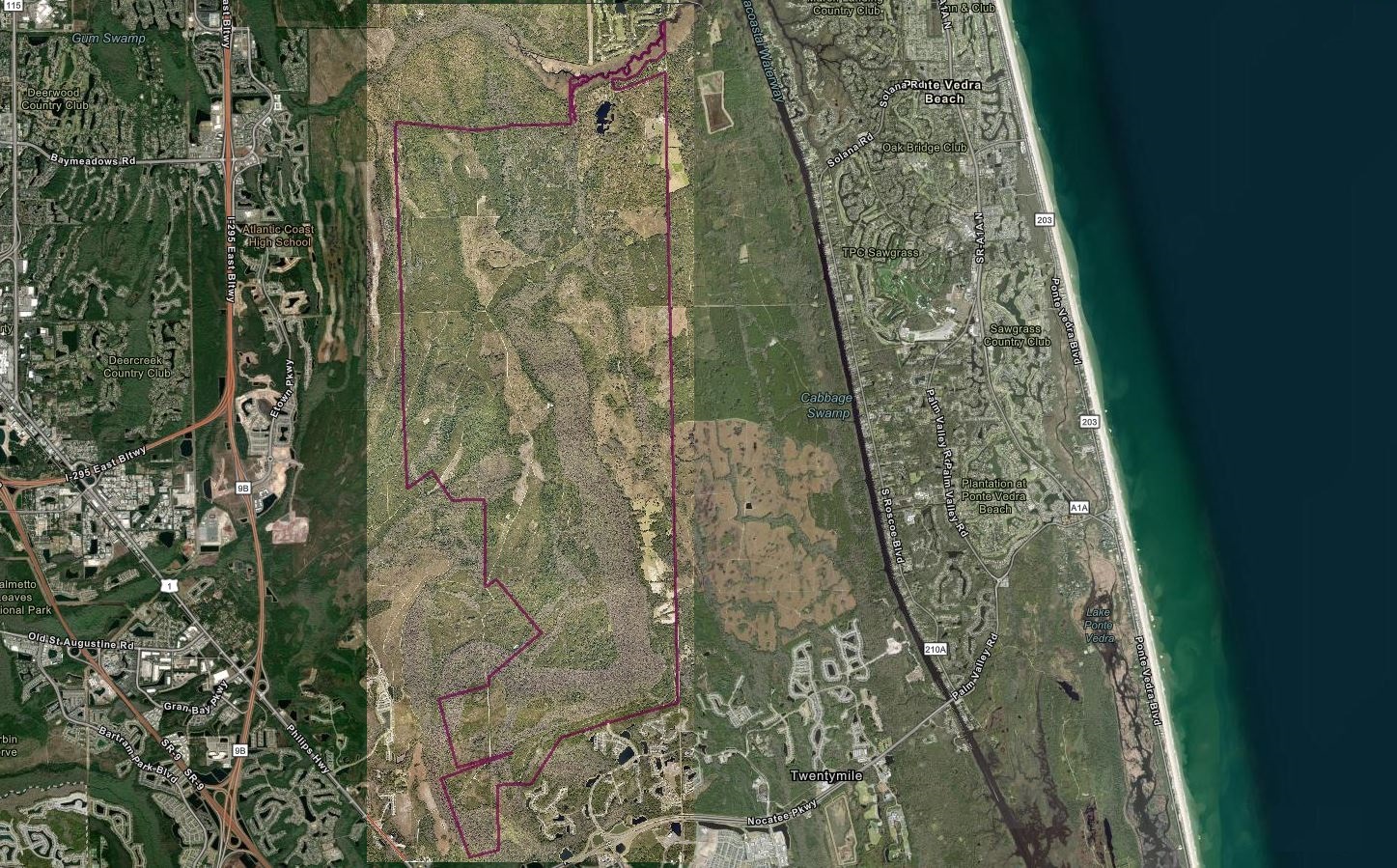 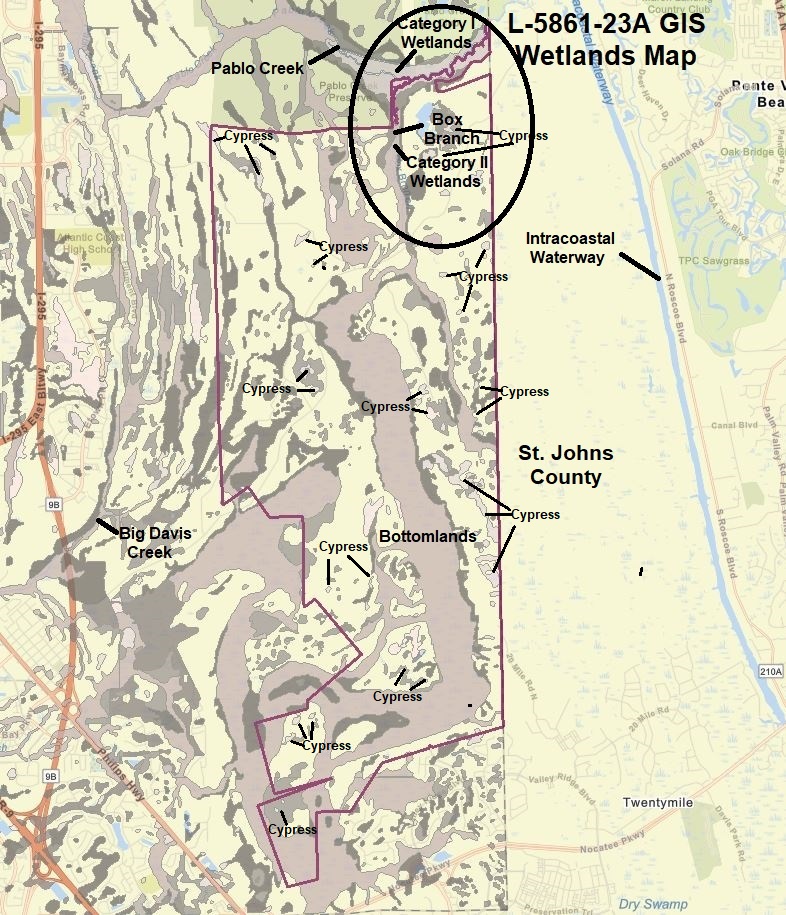 Land Use Amendment
 L-5861-23A 
Ordinance 2023-649

Wetlands Map
Total Wetland Acreage 7,160.45 acres

Category I –
 66,00 acres
Category II – 177.60 acres
Category III –  6,916.85 acres
14
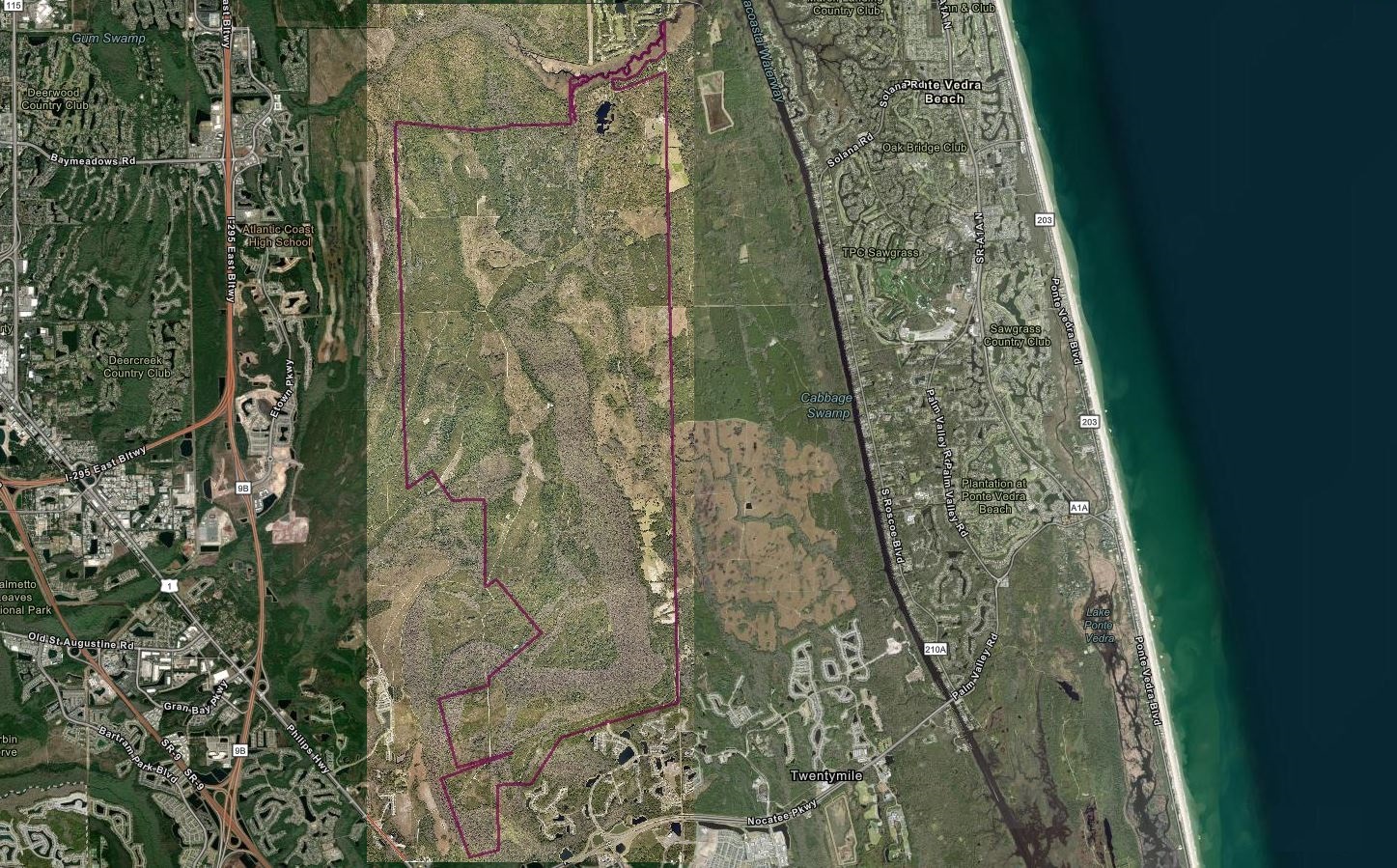 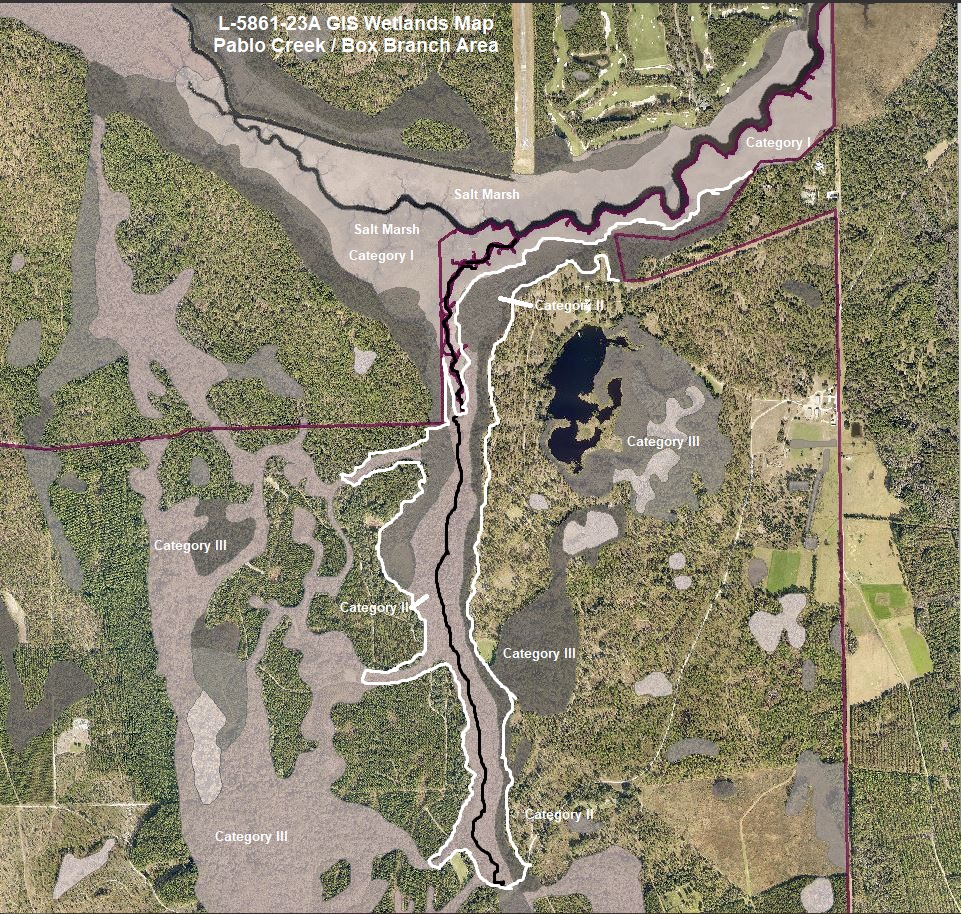 Land Use Amendment
 L-5861-23A 
Ordinance 2023-649
Wetlands Map
Total Wetland Acreage 7,160.45 acres

Category I –
 66,00 acres
Category II – 177.60 acres
Category III –  6,916.85 acres
15
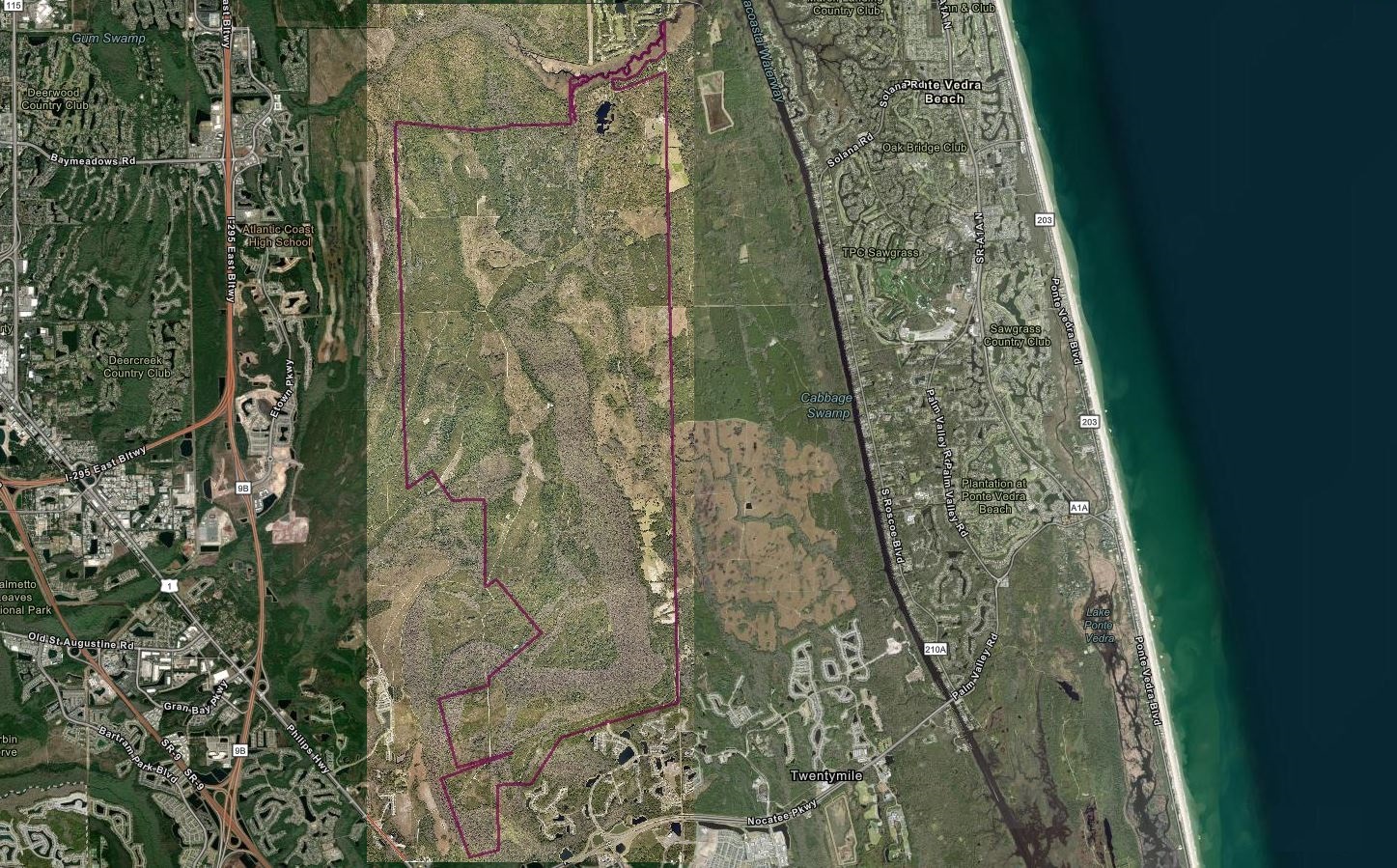 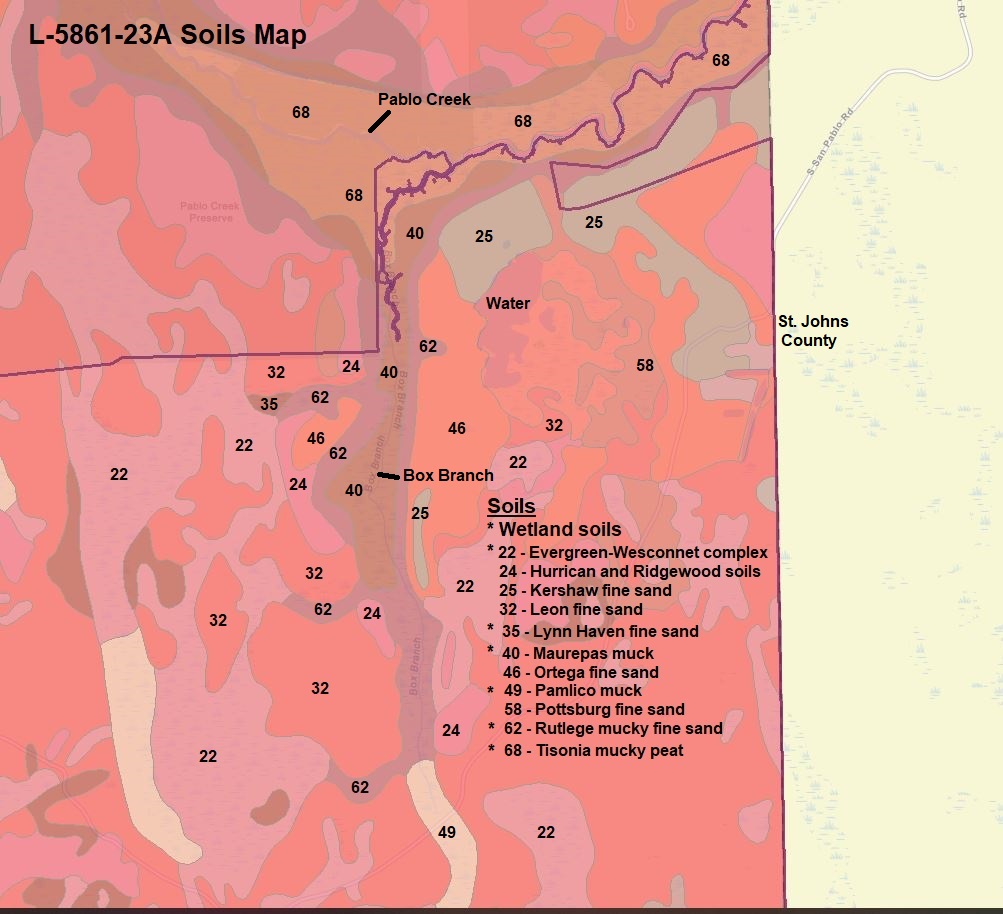 Land Use Amendment
L-5861-23A 
Ordinance 2023-649

Soils Map
16
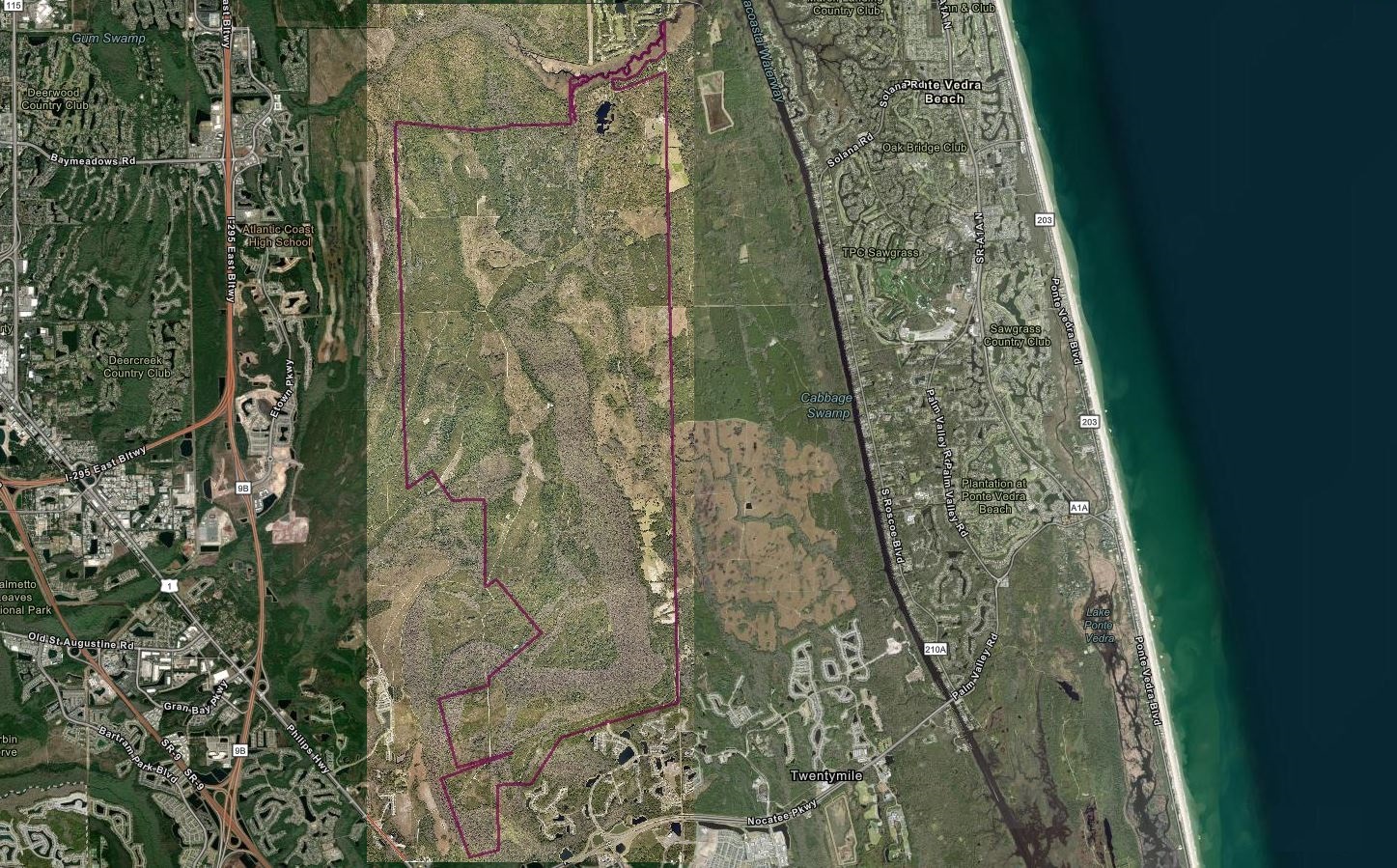 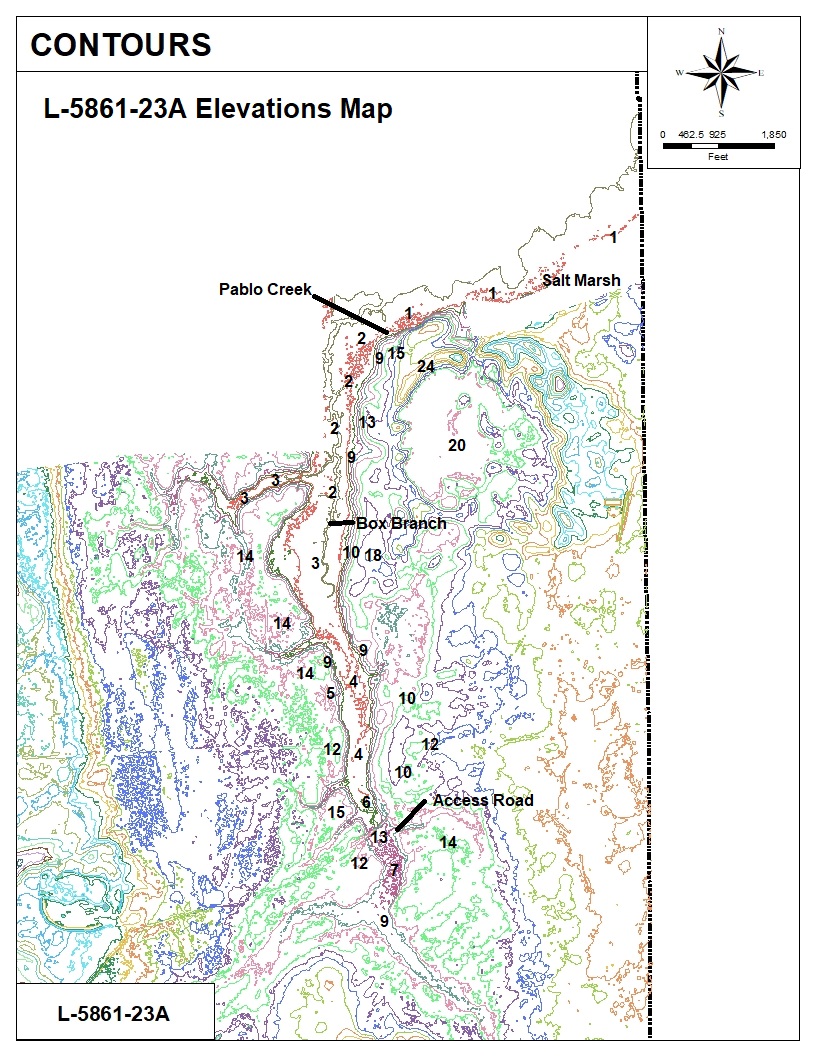 Land Use Amendment
 L-5861-23A 
Ordinance 2023-649

Elevations Map
17
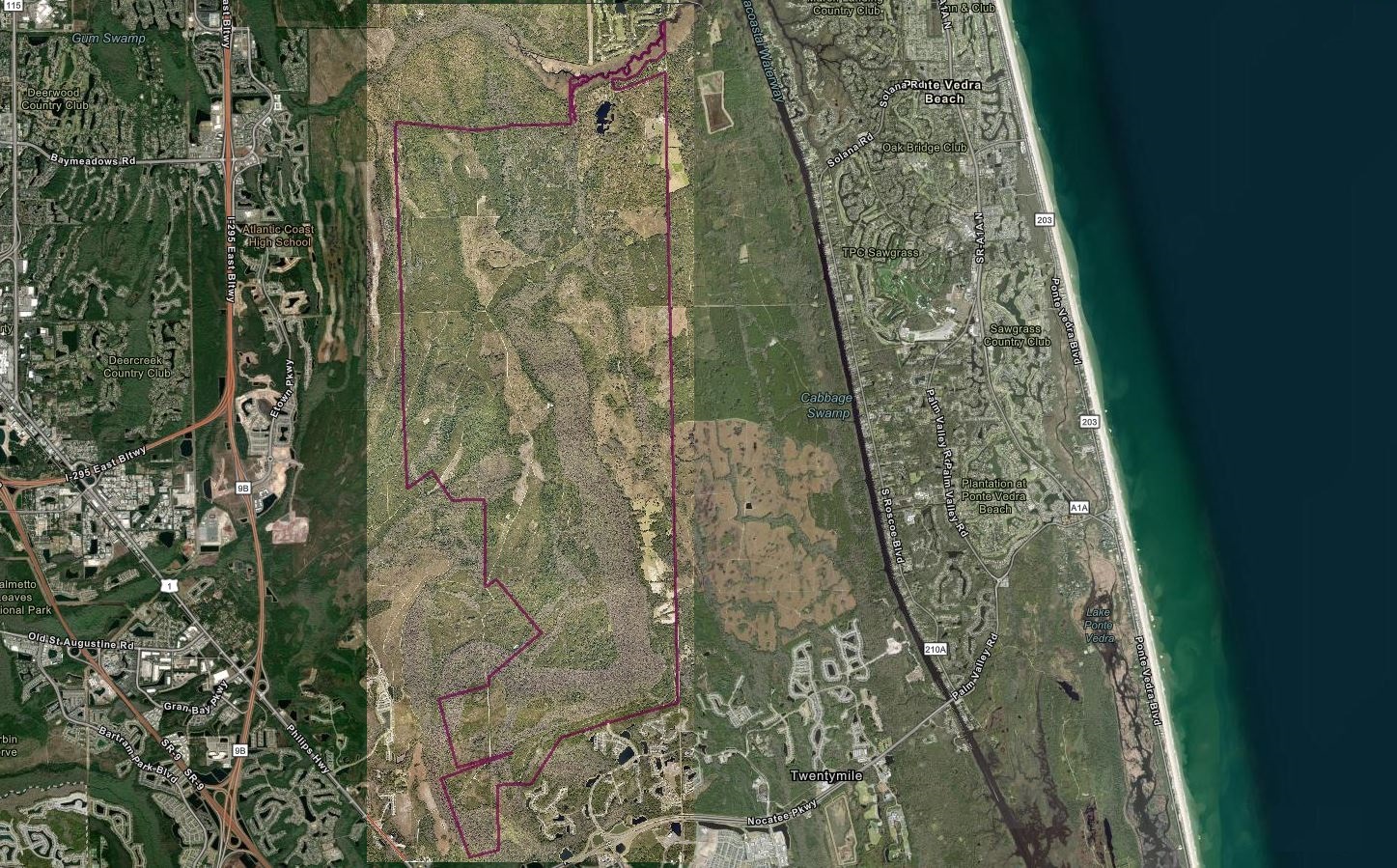 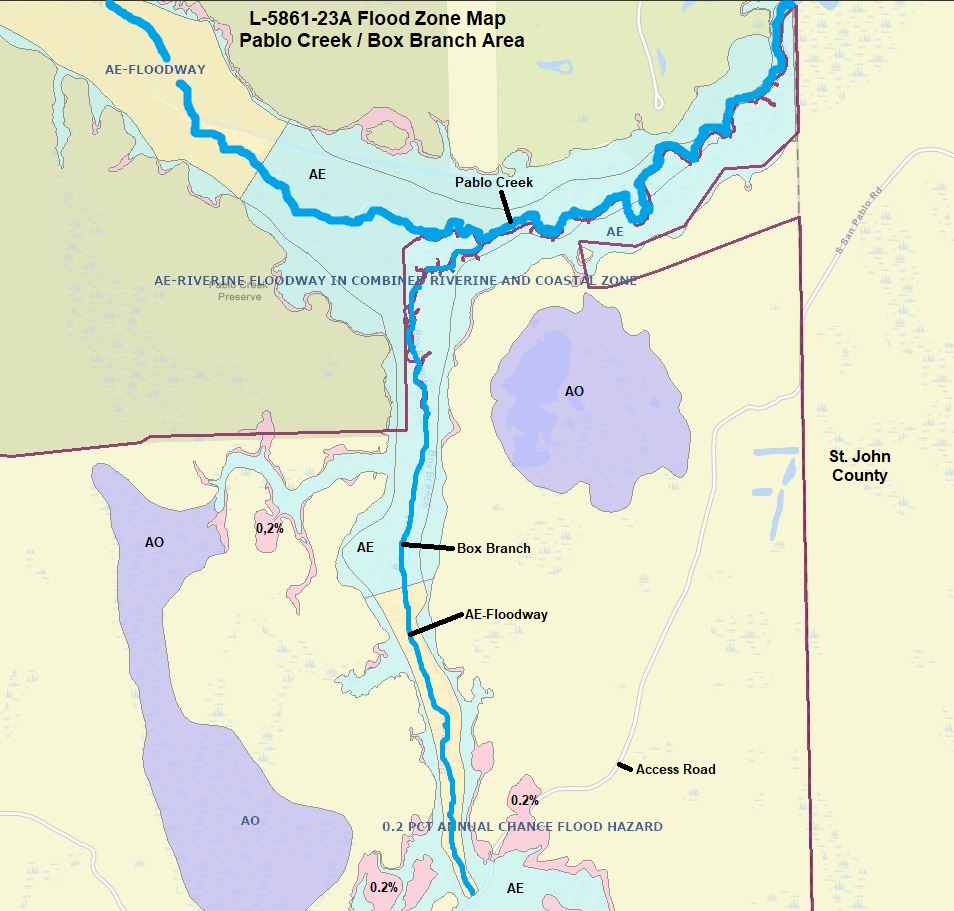 Land Use Amendment
 L-5861-23A 
Ordinance 2023-649

Flood Zones Map
 Pablo Creek
And
 Box Branch
18
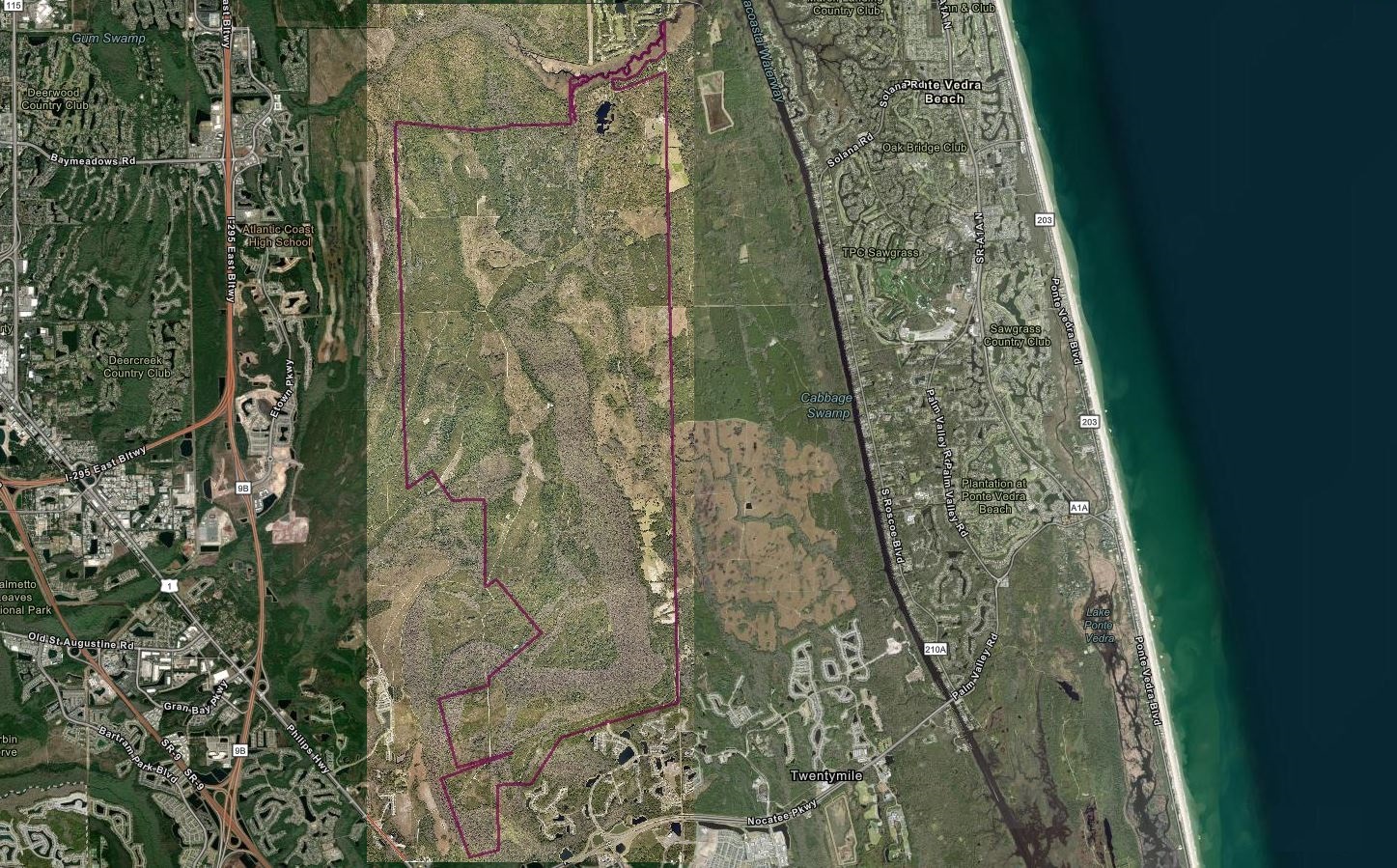 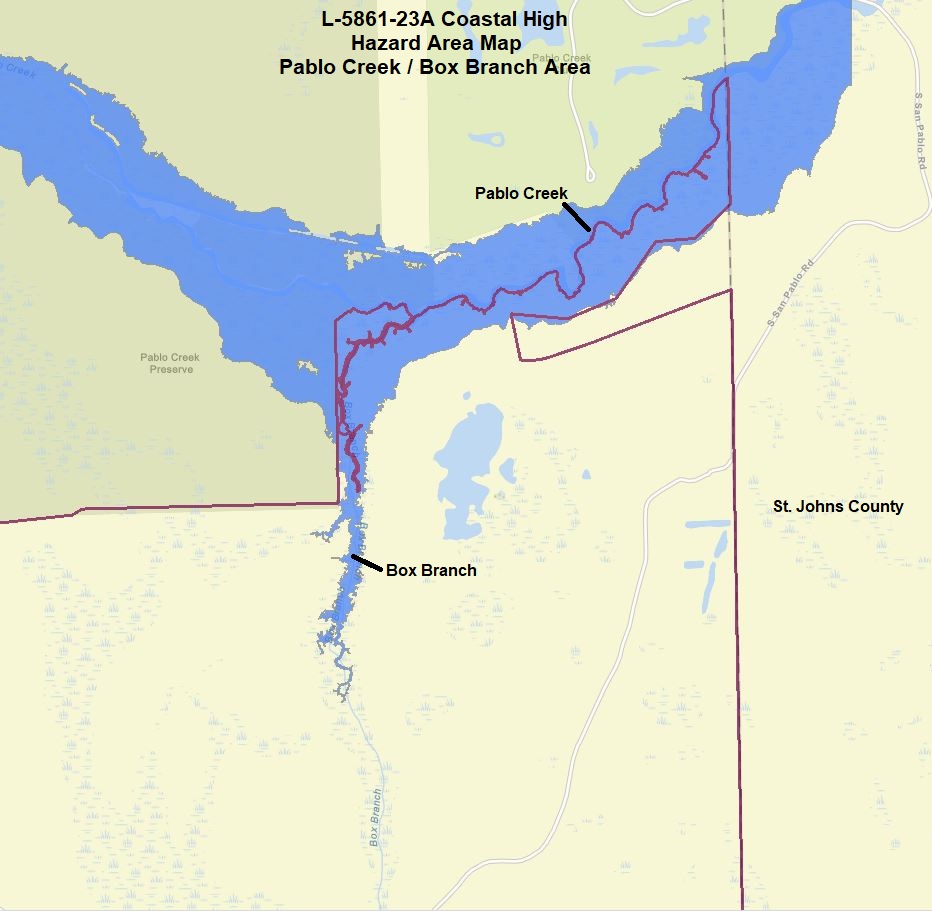 Land Use Amendment
 L-5861-23A 
Ordinance 2023-649

Coastal High Hazard Area Map
 Pablo Creek
And
 Box Branch
19
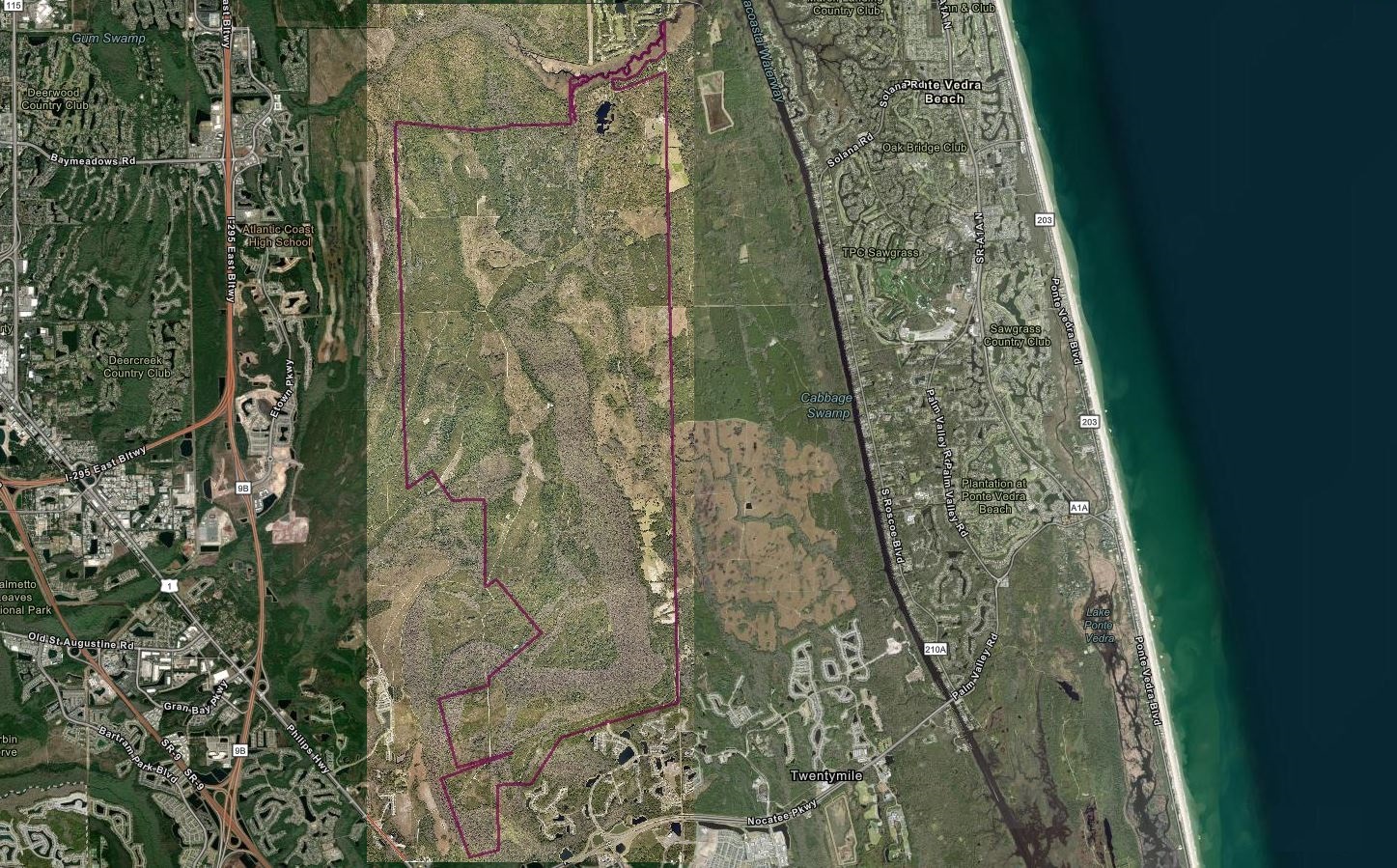 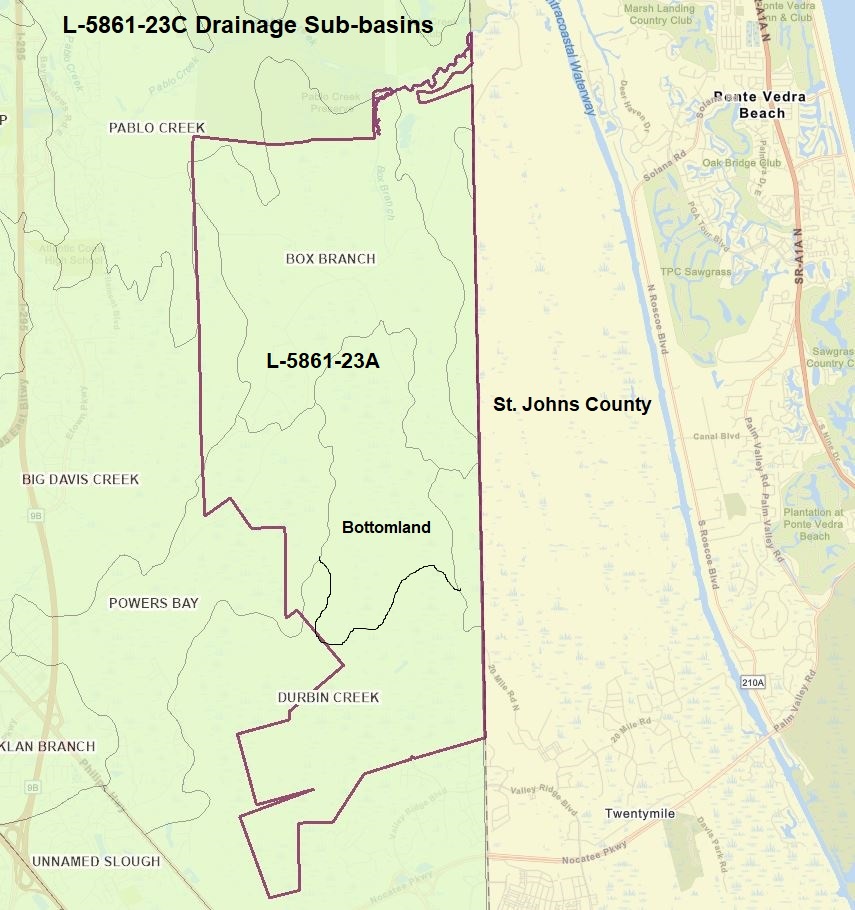 L-5861-23A Drainage Sub-basins
Land Use Amendment 
L-5861-23A 
Ordinance 2023-649

Sub-Drainage Basins Map
20
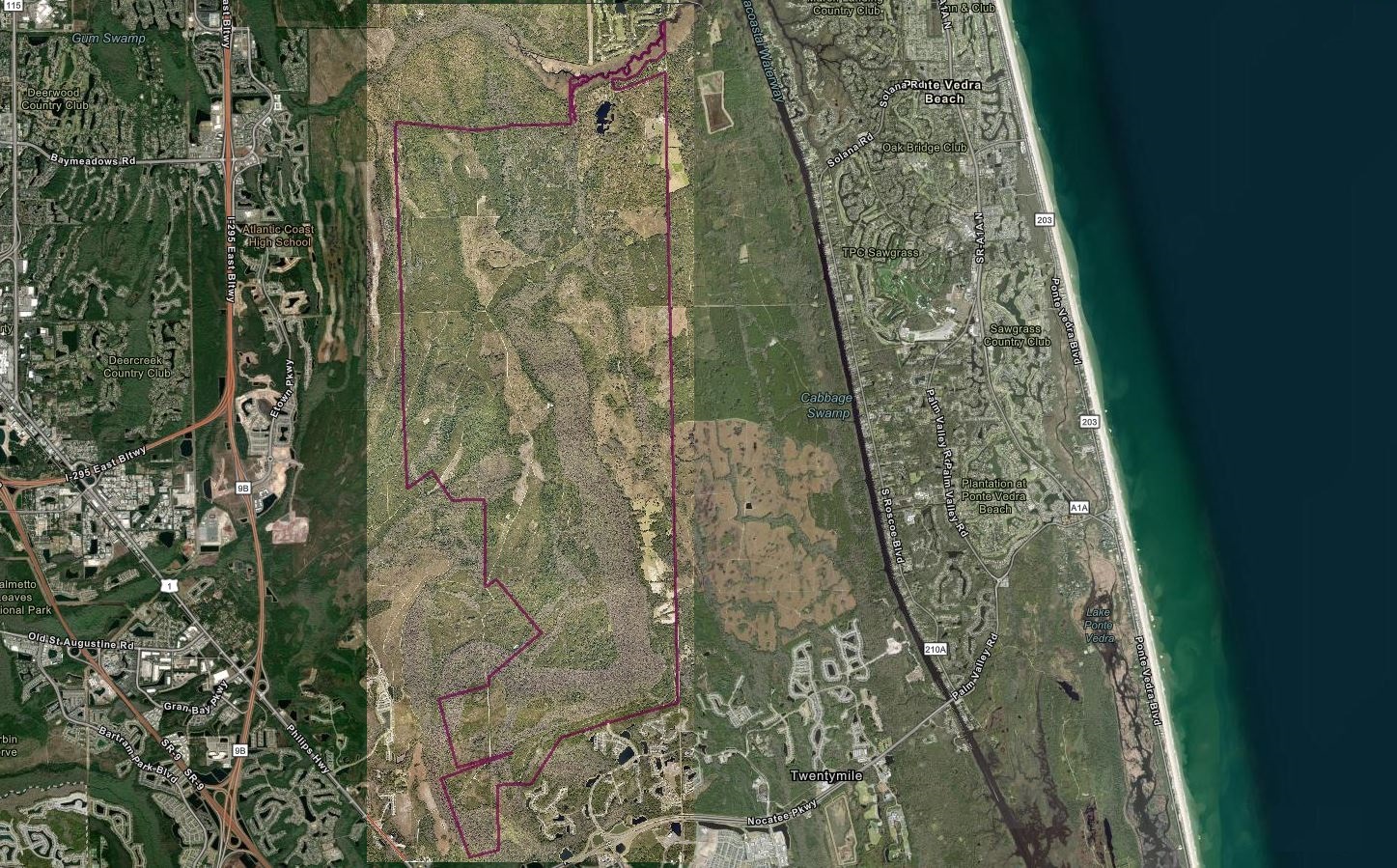 Land Use Amendment 
L-5861-23A 
Ordinance 2023-649

Drainage Basins Map
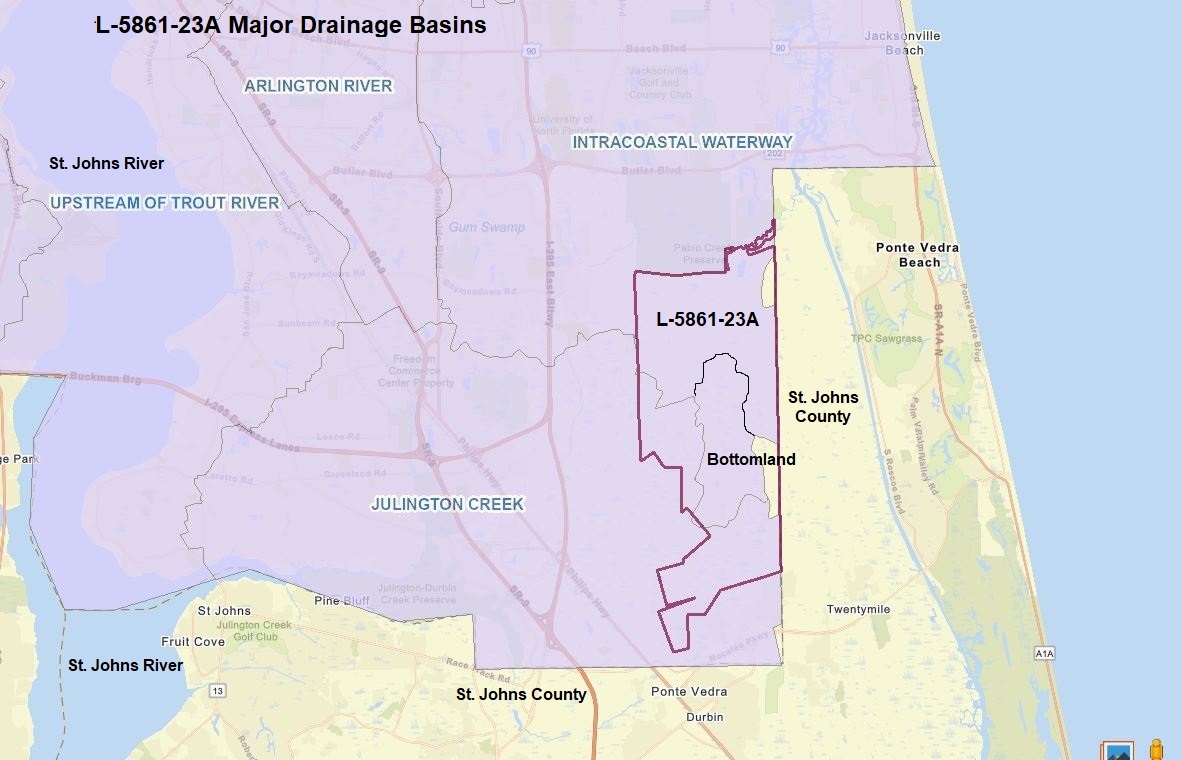 21
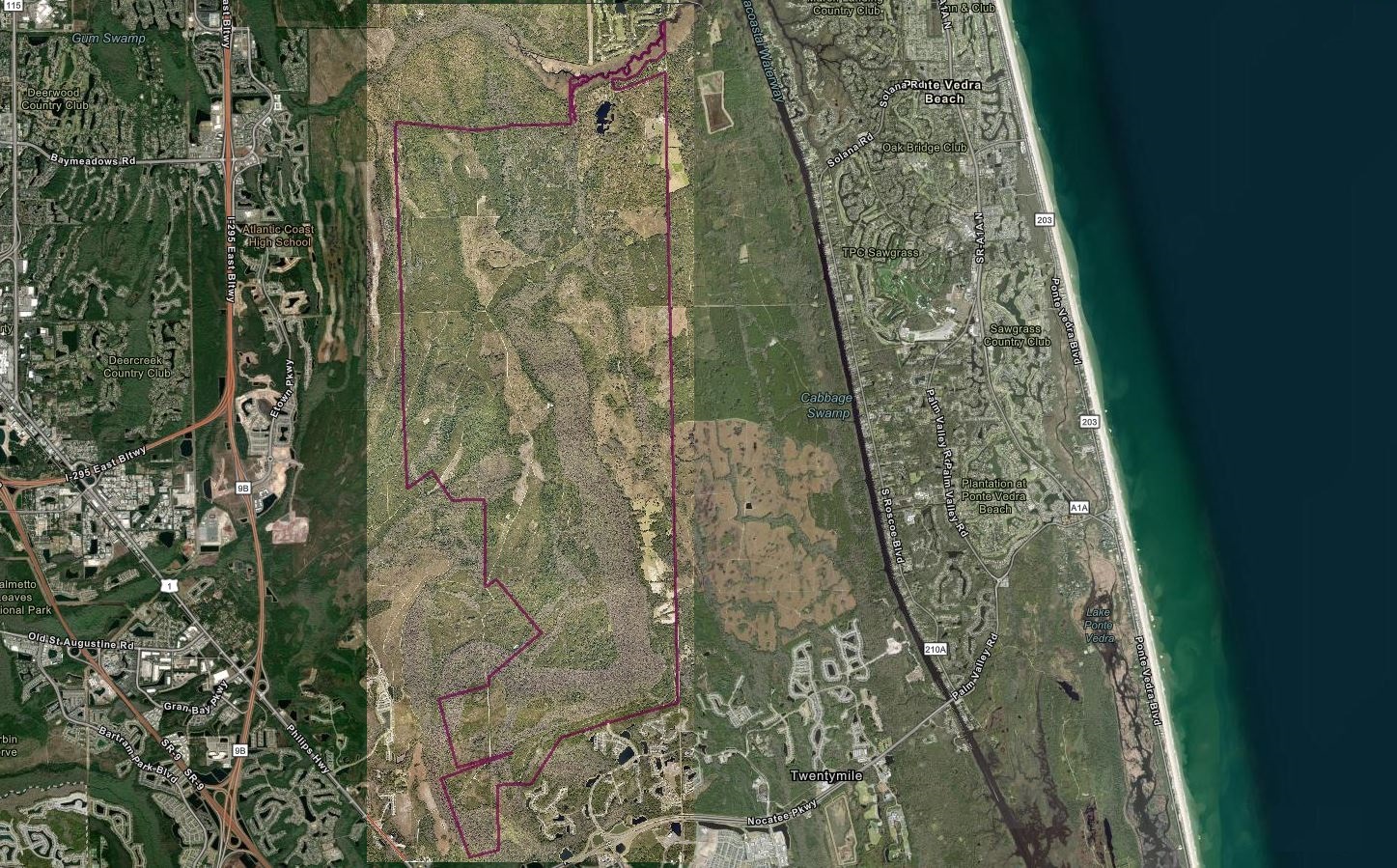 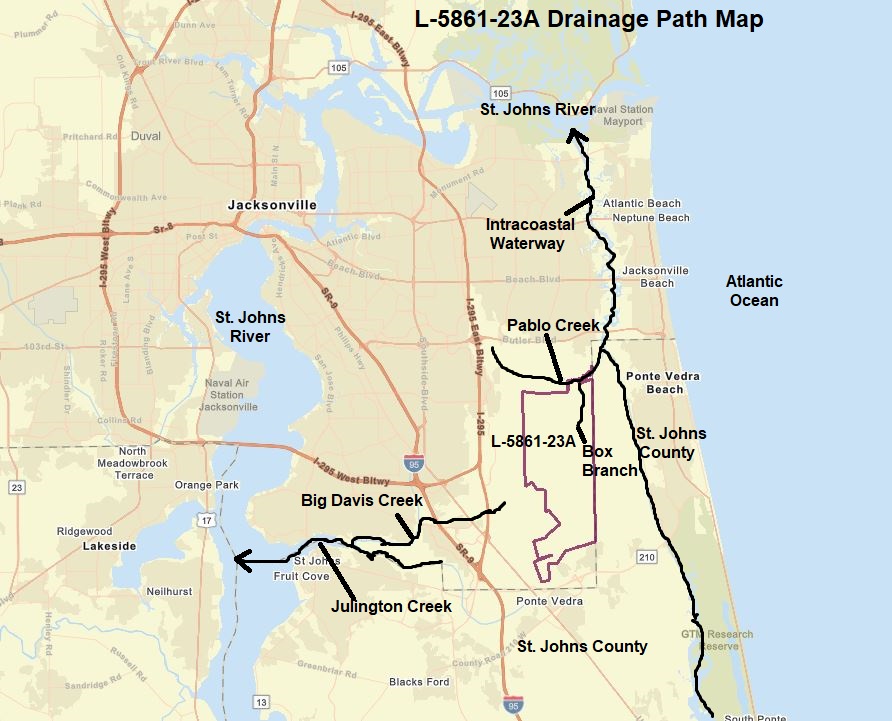 Land Use Amendment 
L-5861-23A 
Ordinance 2023-649
Drainage Path Map 
Application Site

Box Branch
   
Pablo Creek
            
Intracoastal Waterway

St. Johns River
22
L-5849-23C Land Use Amendment
Adoption Ordinance 
Ordinance Number 2023-654
Public Hearing Dates
Planning Commission – Thursday, October 19, 2023
City Councils First Hearing – Tuesday, October 24, 2023
City Council LUZ Committee – Wednesday, November 7, 2023
Final City Council Hearing – Tuesday, November 14, 2023
23
L-5849-23C (2023-654)
Current Land Use
Low Density Residential (LDR)
Location
8533 Malaga Avenue and 3700 Collins Rd.
PD-4 and CD-14
Size
Subject Site: 3.94 Acres
Wetlands: None
Drainage Basin
St. Johns River
Proposed Land Use
Recreation Open Space (ROS)
Sub-Drainage Basin
St. Johns River
24
L-5849-23C Development Potentials (2023-654)
Proposed Development 
Potential: ROS
Current Development Potential: LDR
5 Dwelling Units per   Acres (LDR)
19 Single-family Dwelling Units
0.15 FAR (ROS)
25,743.96 square feet
25
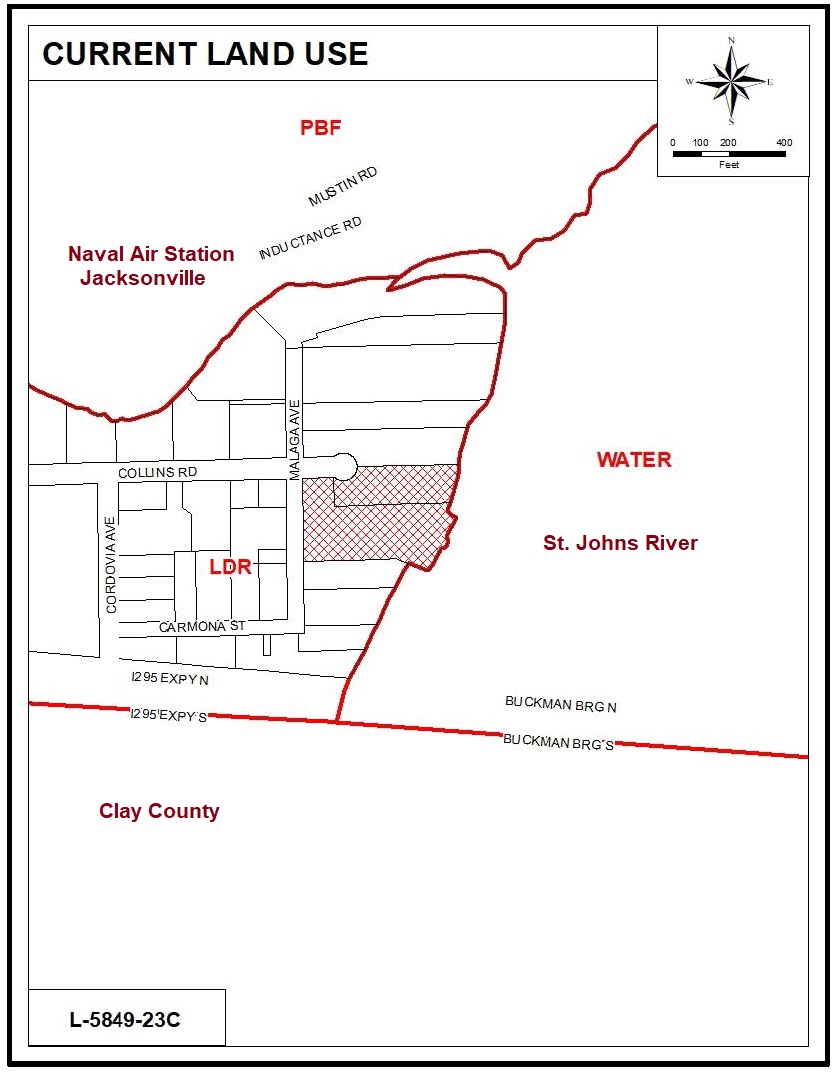 Land Use Amendment L-5849-23C 
Ordinance 2023-654

Current Land Use Map
Site Land Use
Low Density Residential (LDR)
Surrounding Land Use
Low Density Residential (LDR) and Water

Land Use Amendment L-5849-23C is proposing a Land Use Change from LDR to ROS
26
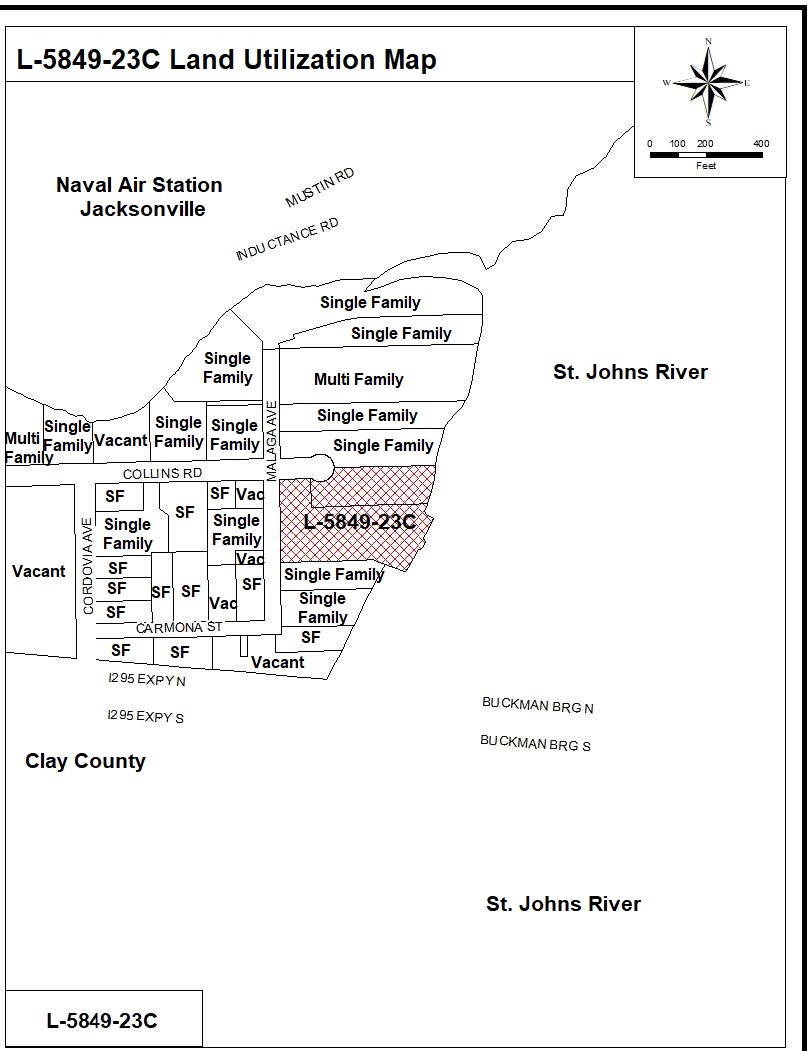 Land Use Amendment L-5849-23C 
Ordinance 2023-654

Land Utilization Map
27
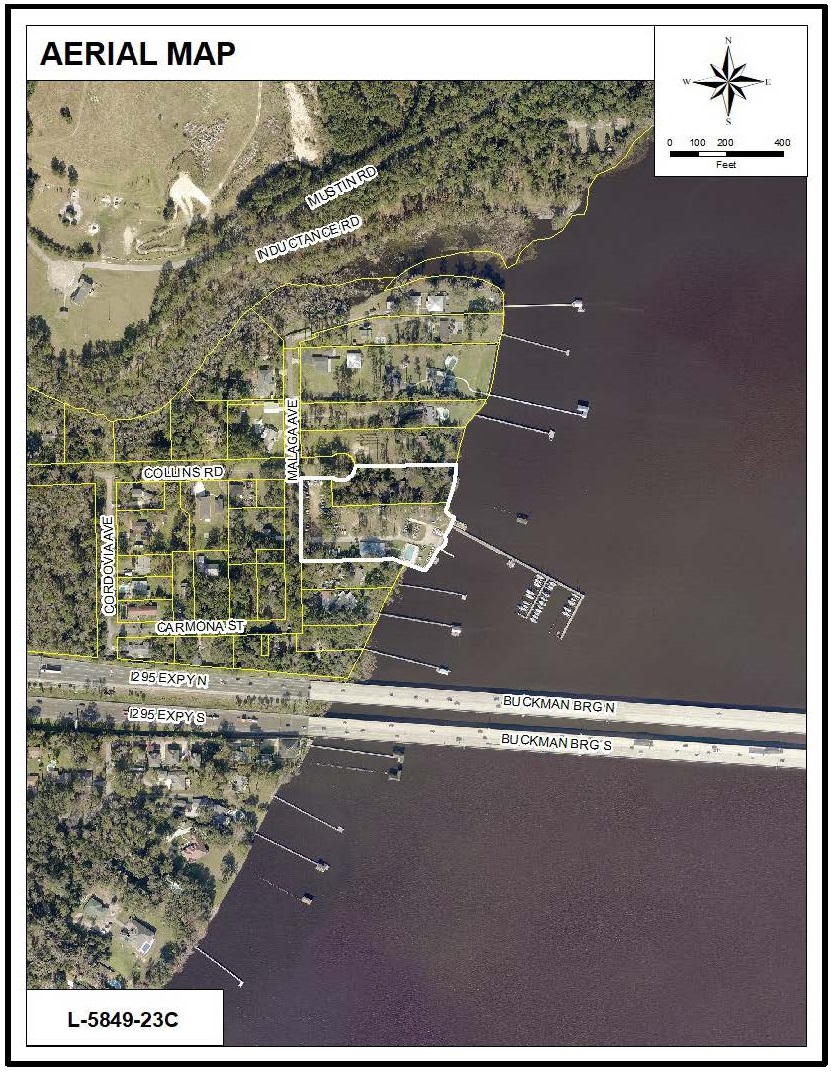 Land Use Amendment 
L-5849-23C 
Ordinance 2023-654

Aerial Map
28
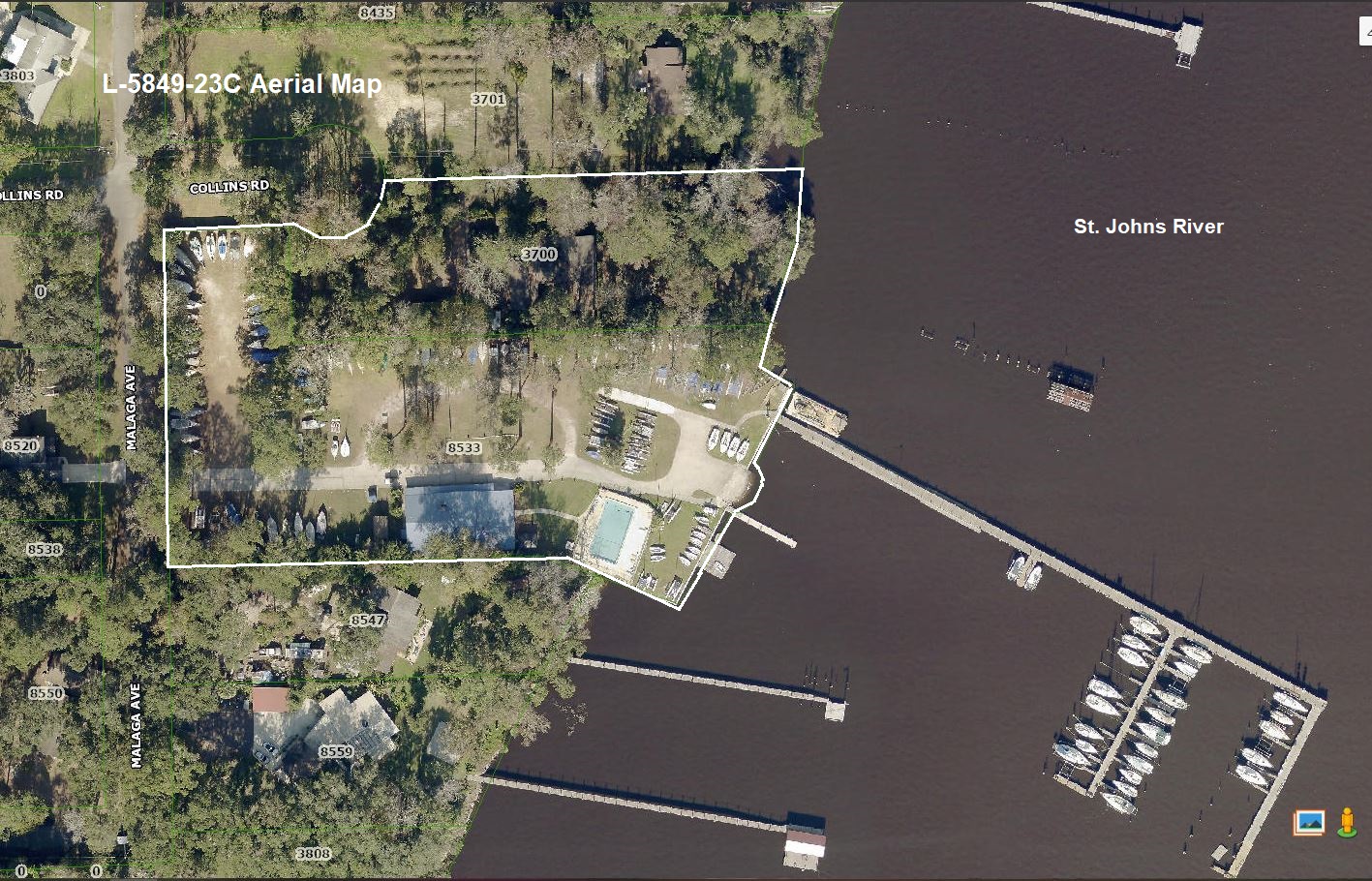 29
Land Use Amendment L-5849-23C Ordinance 2023-654 Aerial Map (Close-up)
Land Use Amendment 
L-5849-23C 
Ordinance 2023-654

Boat Siting Facility Zone Unacceptable
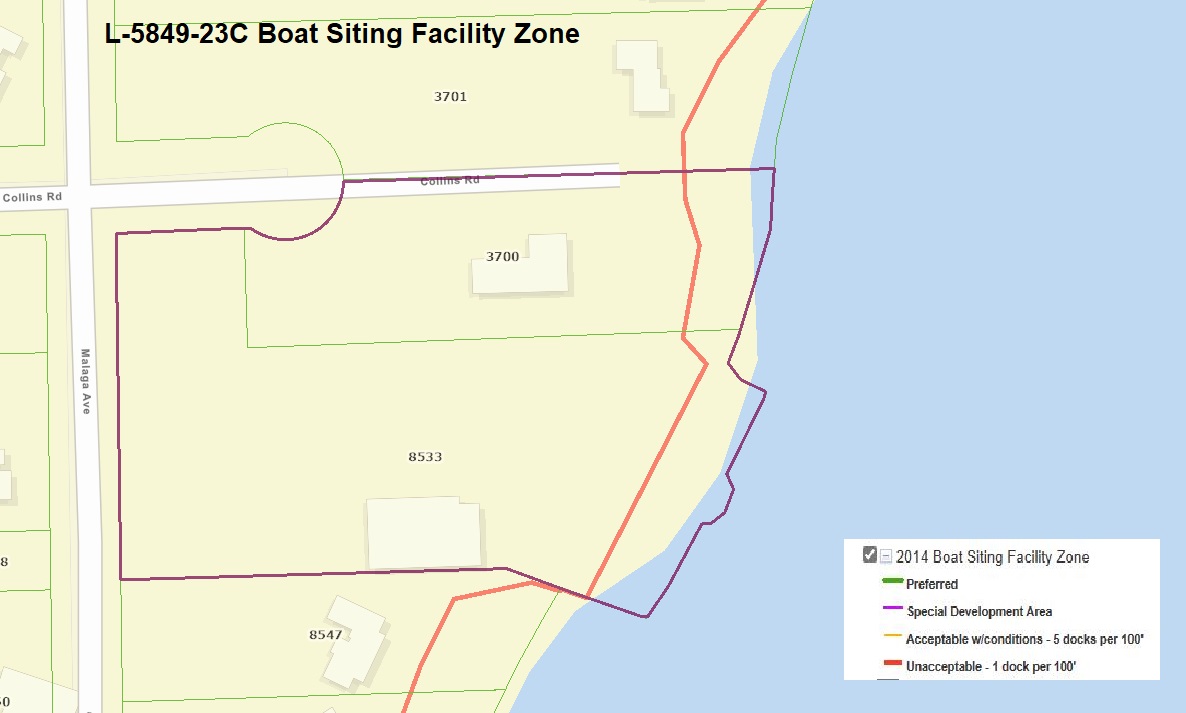 30
Land Use Amendment
 L-5849-23C 
Ordinance 2023-654

Easterly view of site from Malaga Avenue
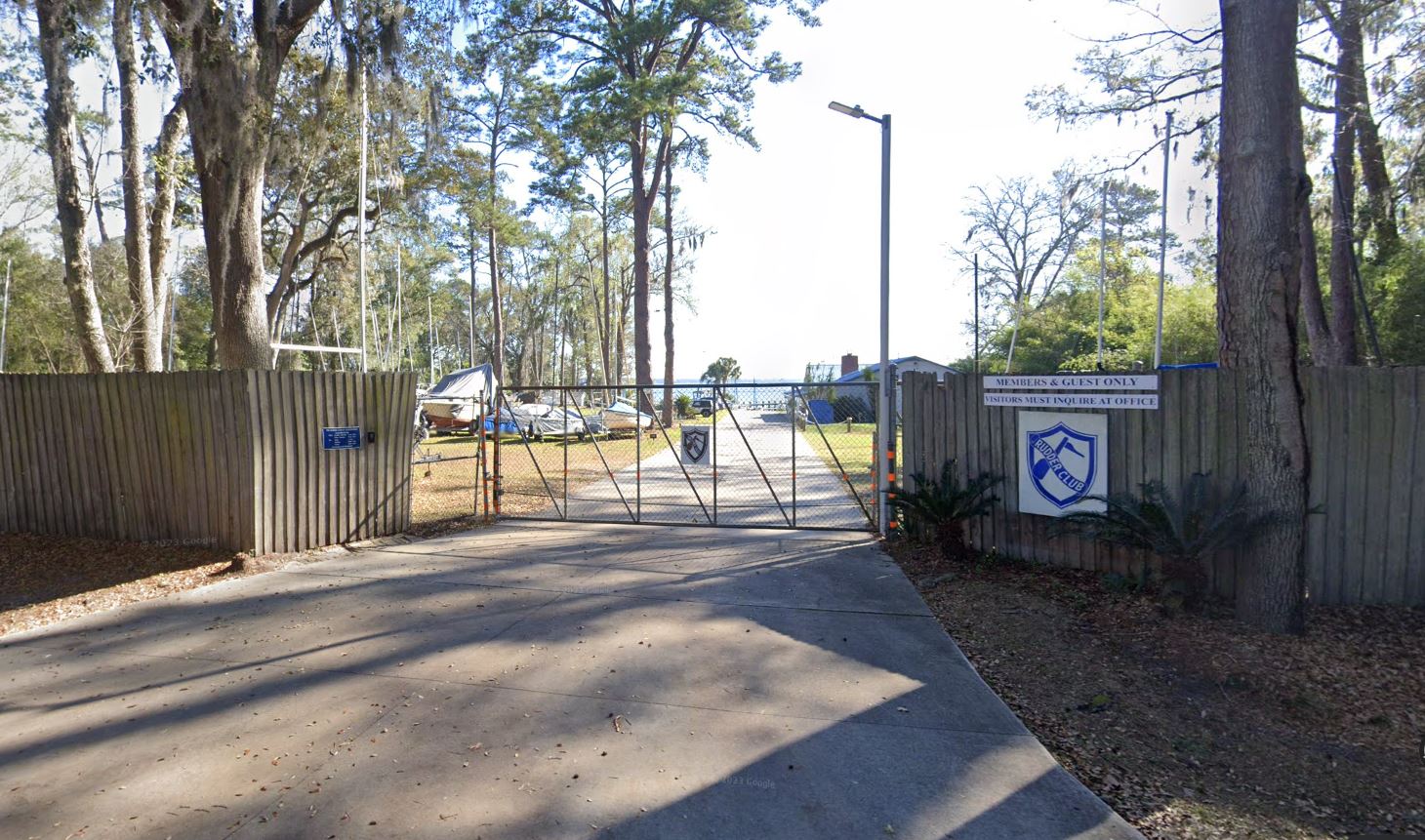 31
Land Use Amendment
 L-5849-23C 
Ordinance 2023-654

Northerly view of Malaga Avenue
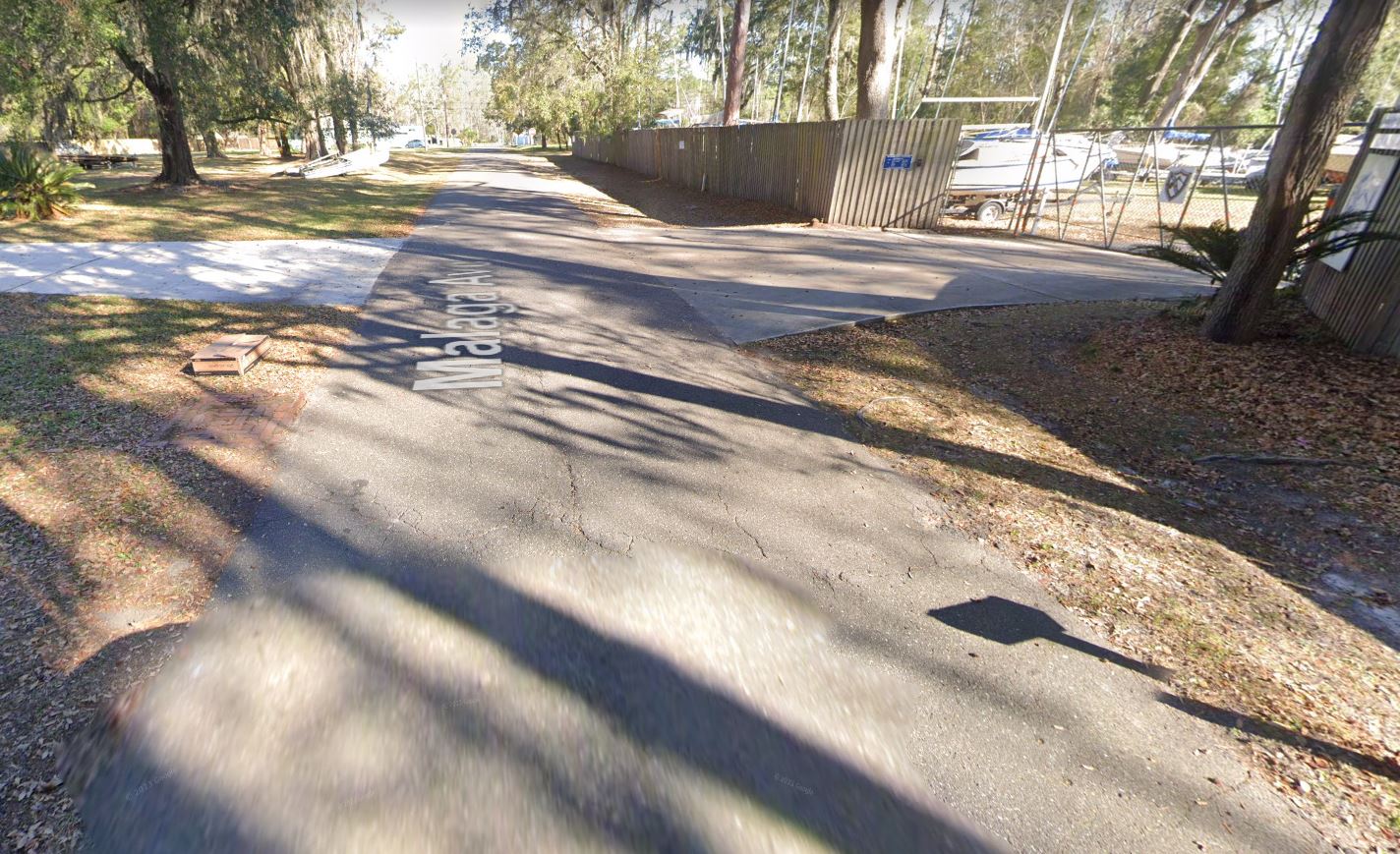 32
Land Use Amendment
 L-5849-23C 
Ordinance 2023-654

Southerly view of site from Collins Road
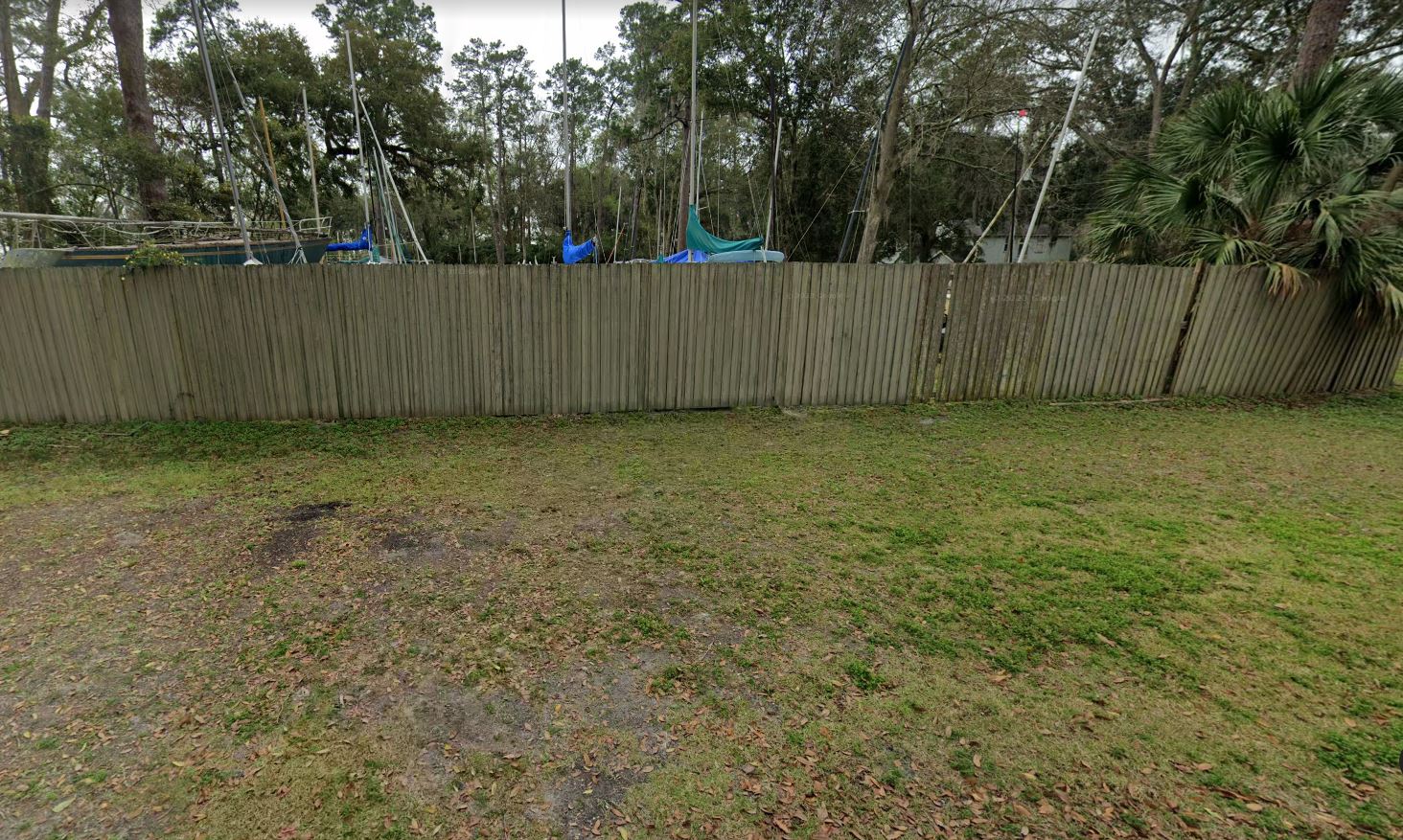 33
Land Use Amendment
 L-5849-23C 
Ordinance 2023-654

Easterly view from Collins Road
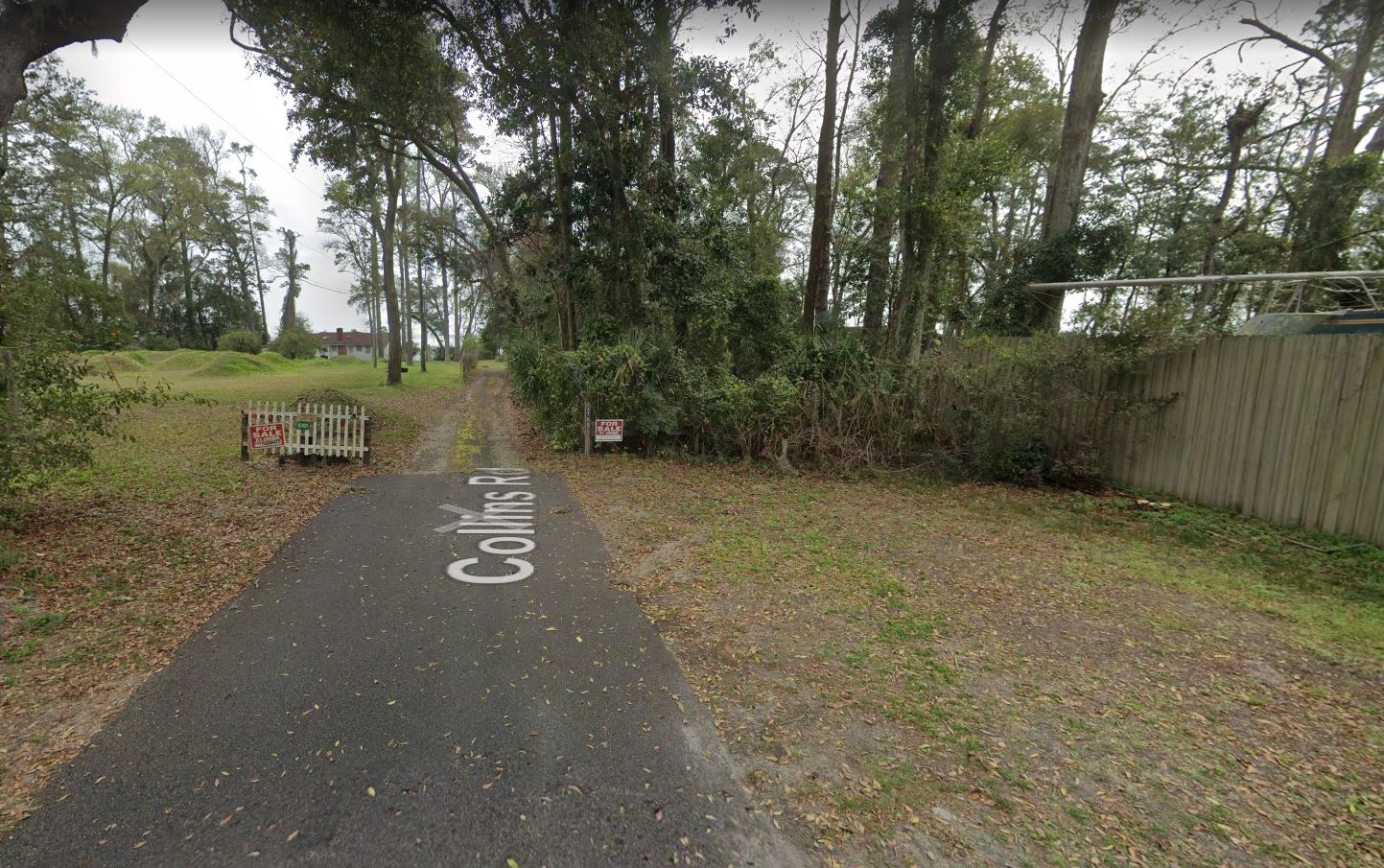 34
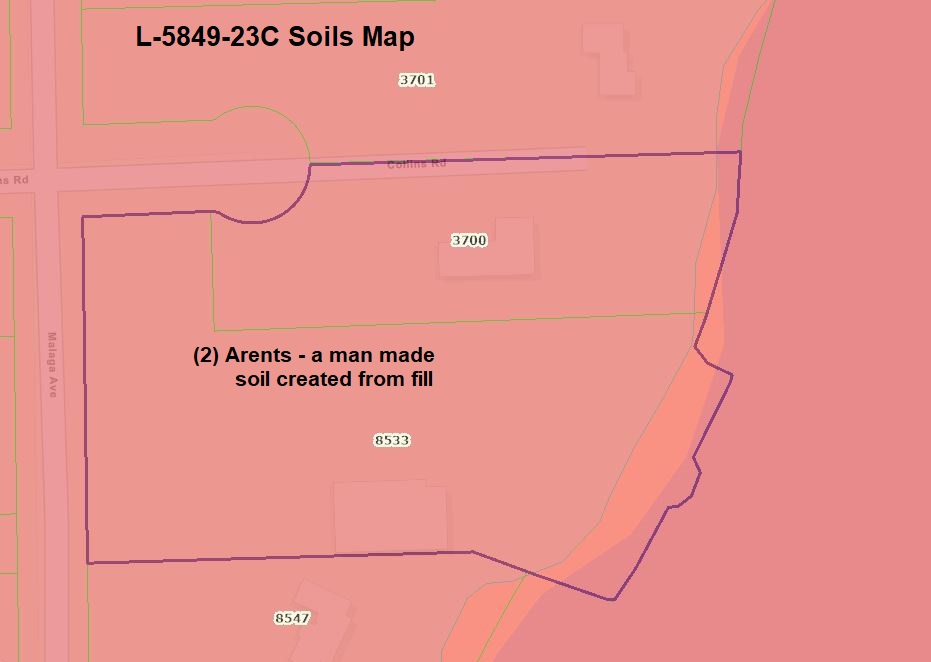 Land Use Amendment
L-5849-23C 
Ordinance 2023-654

Soils Map
35
Land Use Amendment
 L-5849-23C 
Ordinance 2023-654

Flood Zones Map
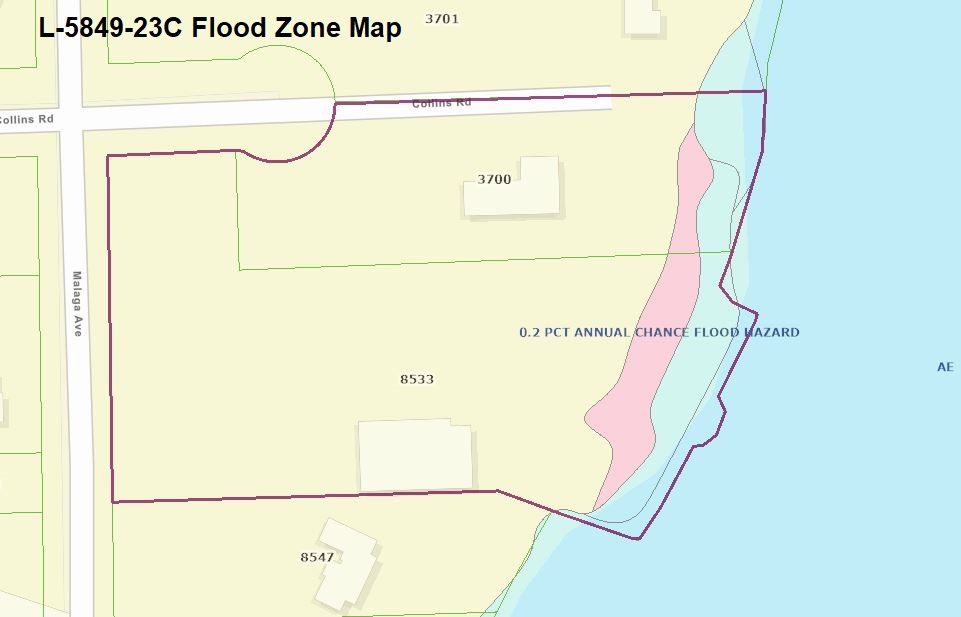 36
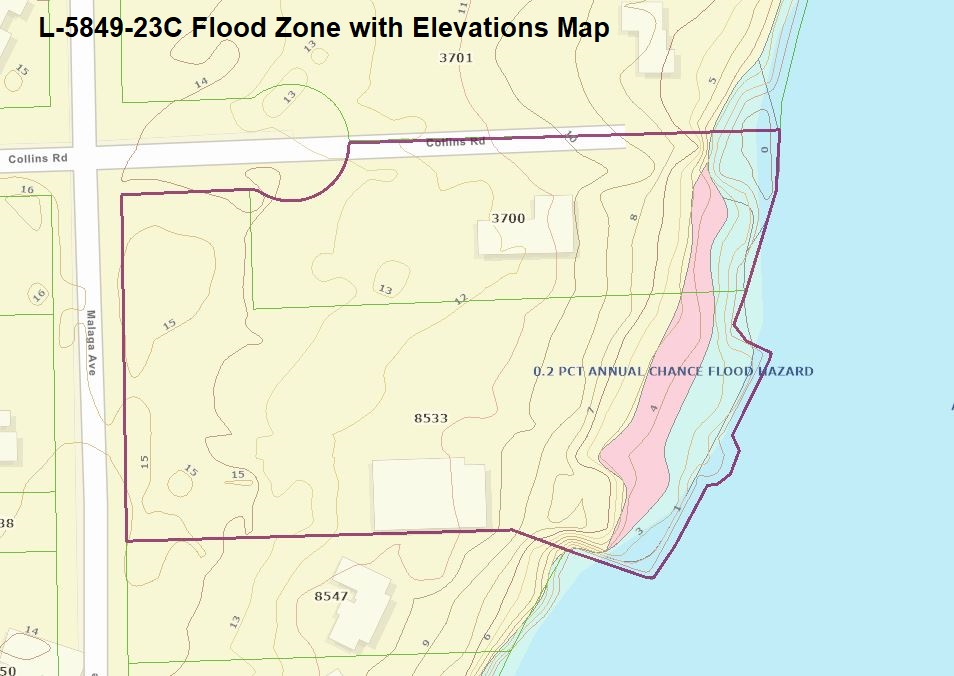 Land Use Amendment
 L-5849-23C 
Ordinance 2023-654

Flood Zones with Elevations Map
37
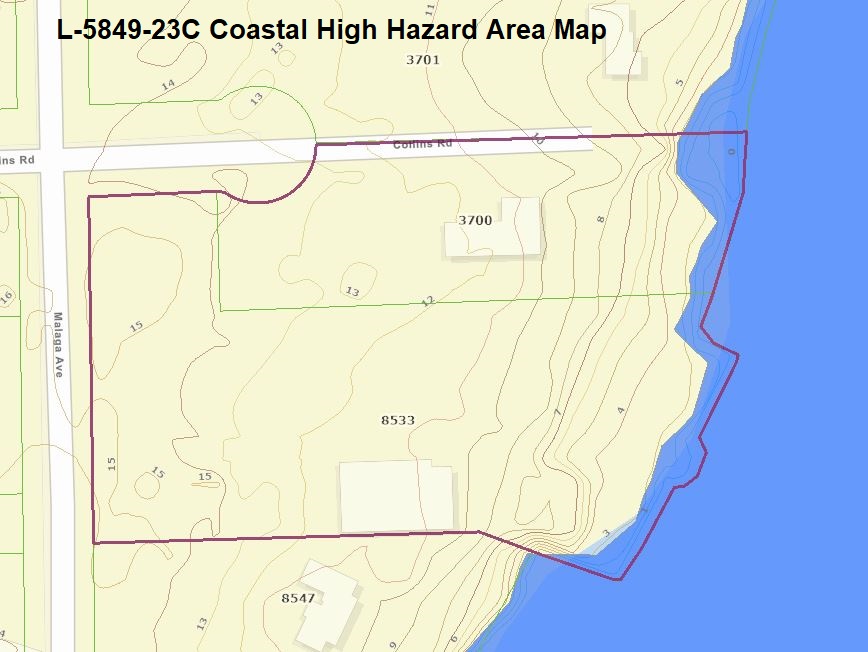 Land Use Amendment
 L-5849-23C 
Ordinance 2023-654

Coastal High Hazard Area Map
38
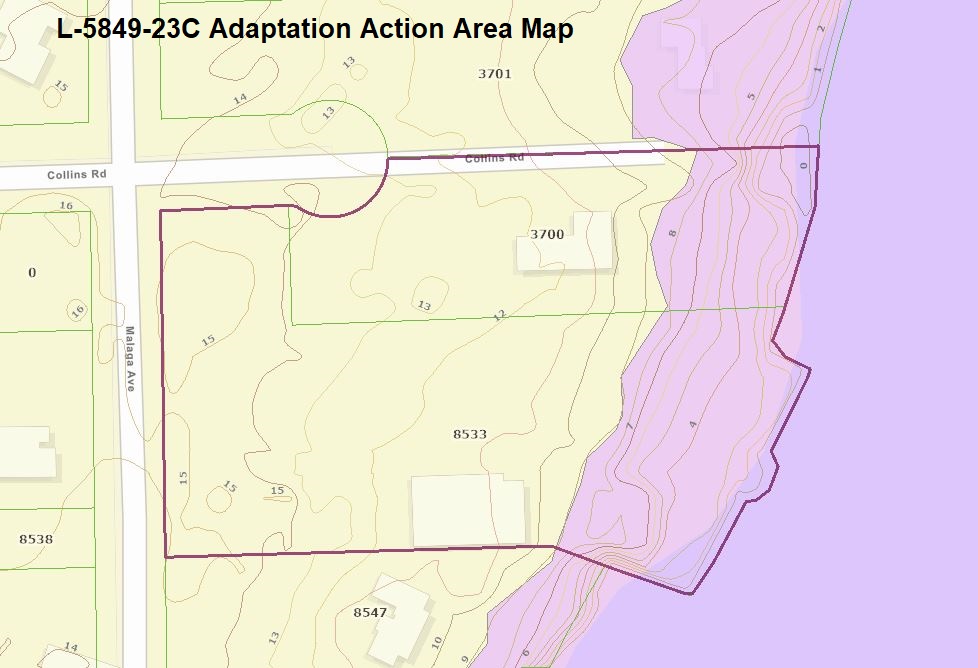 Land Use Amendment
 L-5849-23C 
Ordinance 2023-654

Adaptation Action Area (AAA) Map
39
Land Use Amendment 
L-5849-23C 
Ordinance 2023-654
35.4 Miles to Application Site from Mouth of River
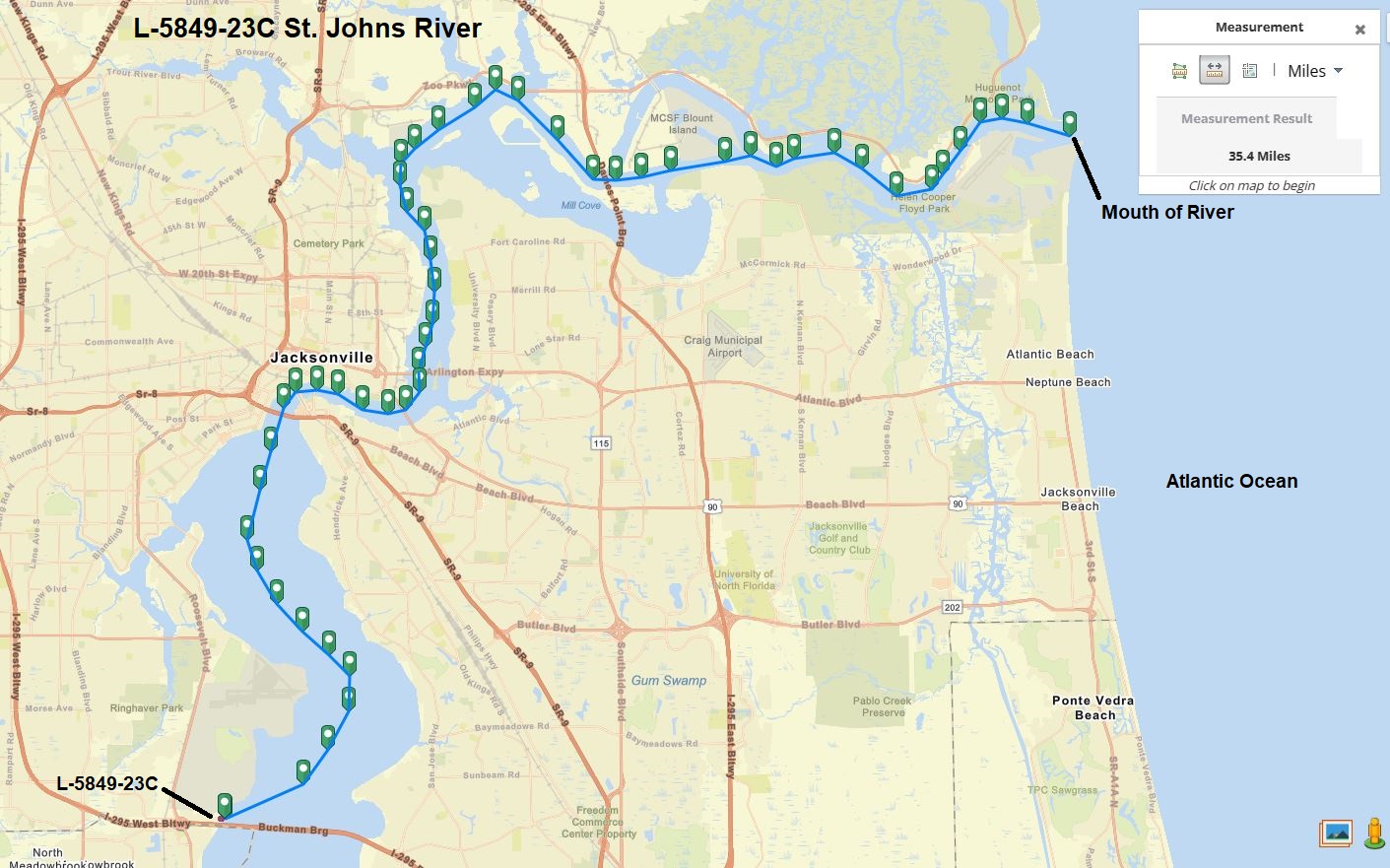 40